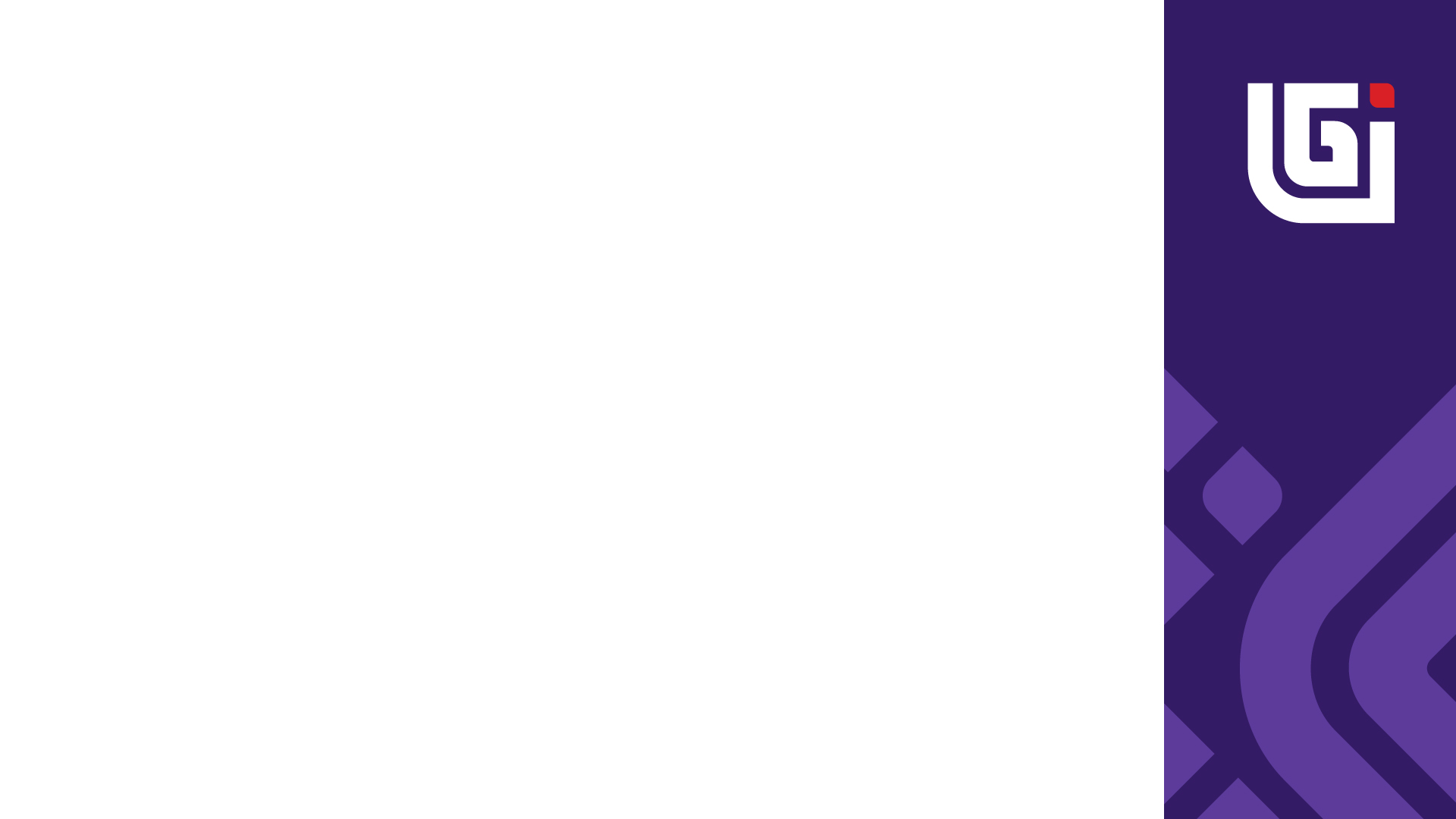 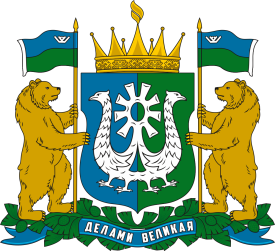 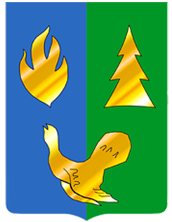 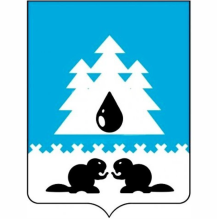 Отчет администрации Советского района 
об итогах реализации инициативного проекта  «Территория доступного спорта»
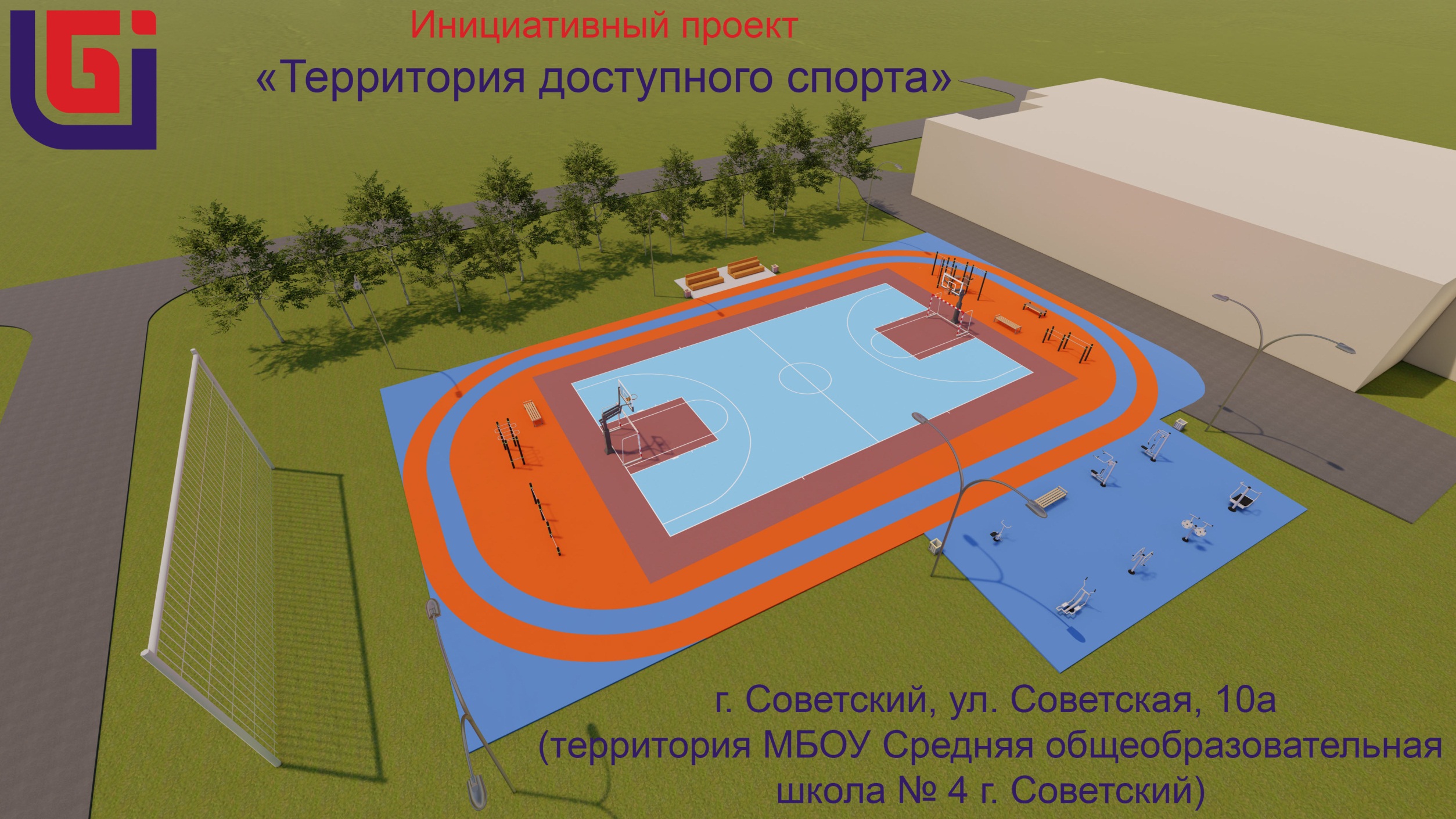 Инициативный проект реализован на территории 
МБОУ Средняя общеобразовательная школа № 4 г. Советский 
Ханты-Мансийский автономный округ – Югра, Советский район, г. Советский, ул. Советская, 10а 
2024 г.
Общая стоимость инициативного проекта  «Территория доступного спорта»
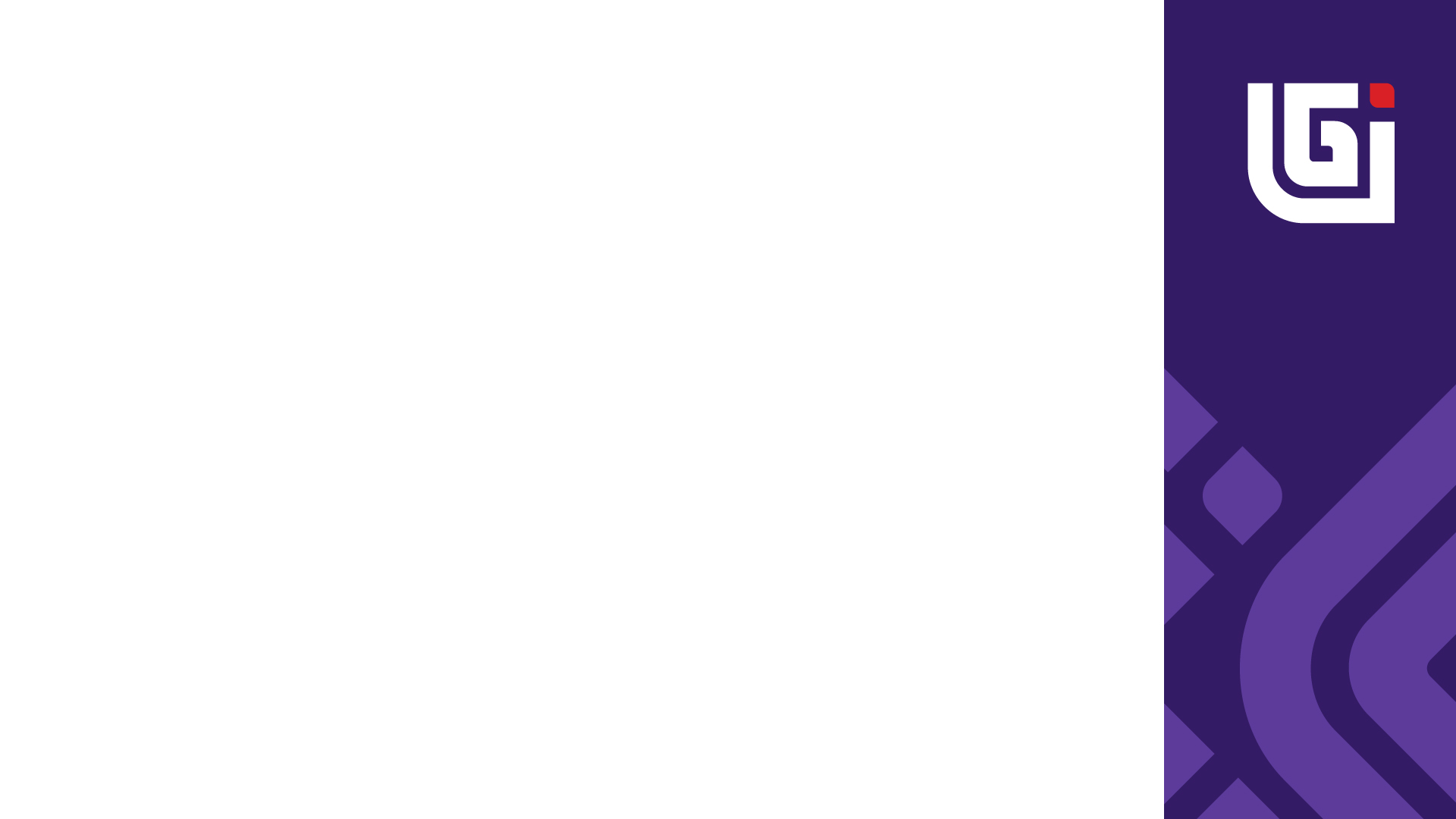 Общая стоимость - 13 624 687,12

Окружной бюджет – 9 537 280,98

Местный бюджет – 3 668 644,50

Инициативные платежи – 418 761,60
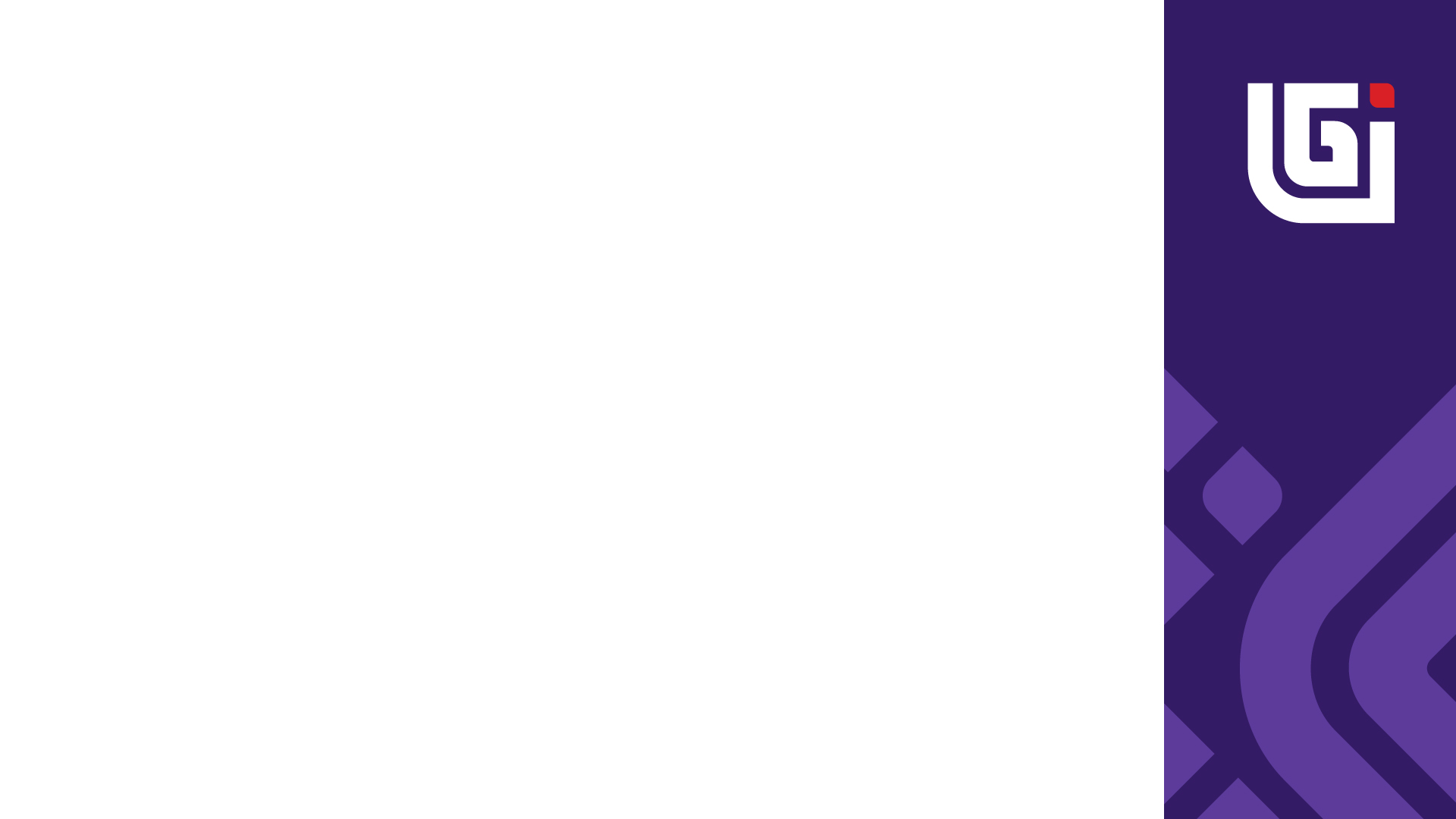 Инициативная группа проекта «Территория доступного спорта»
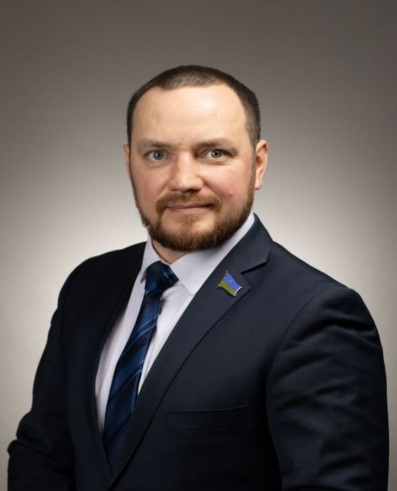 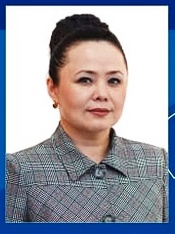 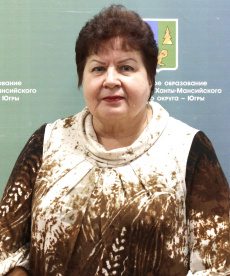 Бикташева Эндже Амиряновна,  директор муниципального бюджетного учреждения культуры «Межпоселенческая библиотека Советского района»
Ковалева Людмила Михайловна, председатель Советской районной общественной организации Всероссийского общества инвалидов
Жуков Василий Михайлович, 
тренер-преподаватель по боксу, представитель родительской общественности, депутат Думы Ханты-Мансийского автономного округа – Югры VI созыва.
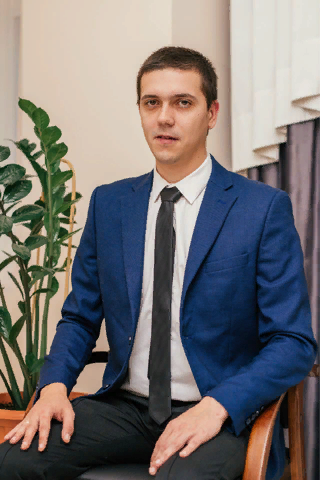 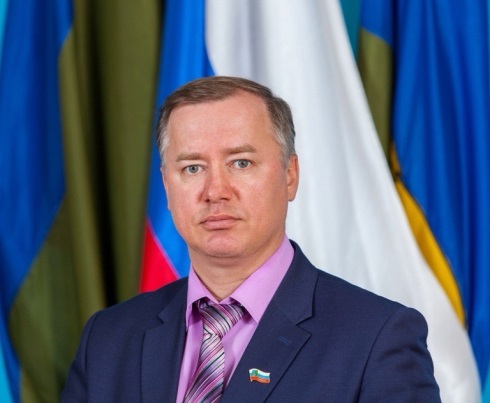 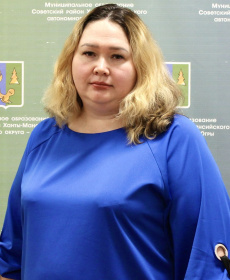 Смирнова Марина Евгеньевна, председатель Общественного совета Советского района
Васянин Олег Николаевич, 
депутат Думы Советского района 
6 созыва
Федоров Антон Дмитриевич, 
тренер-преподаватель, представитель родительской общественности
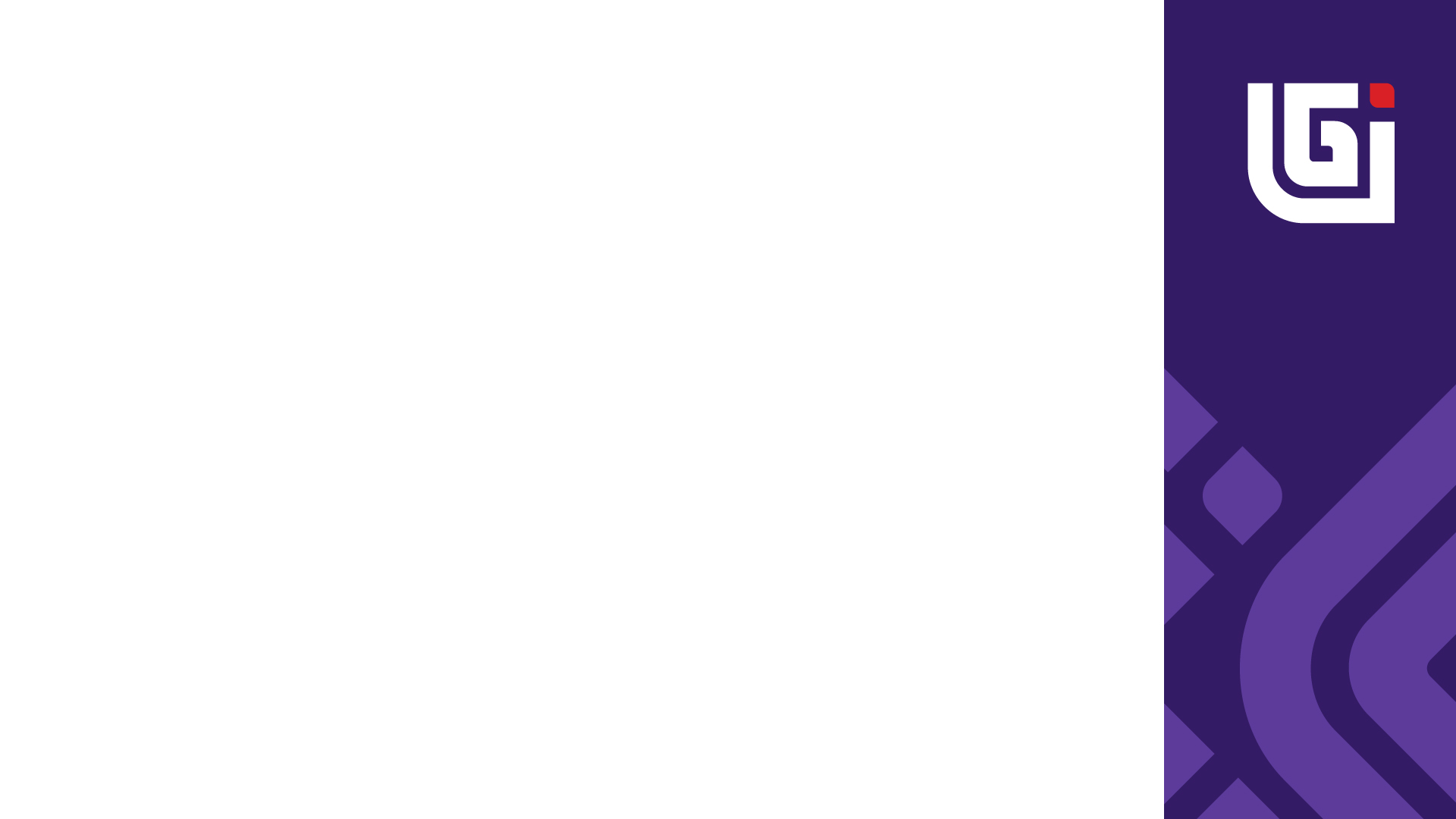 Инициативный проект «Территория доступного спорта»
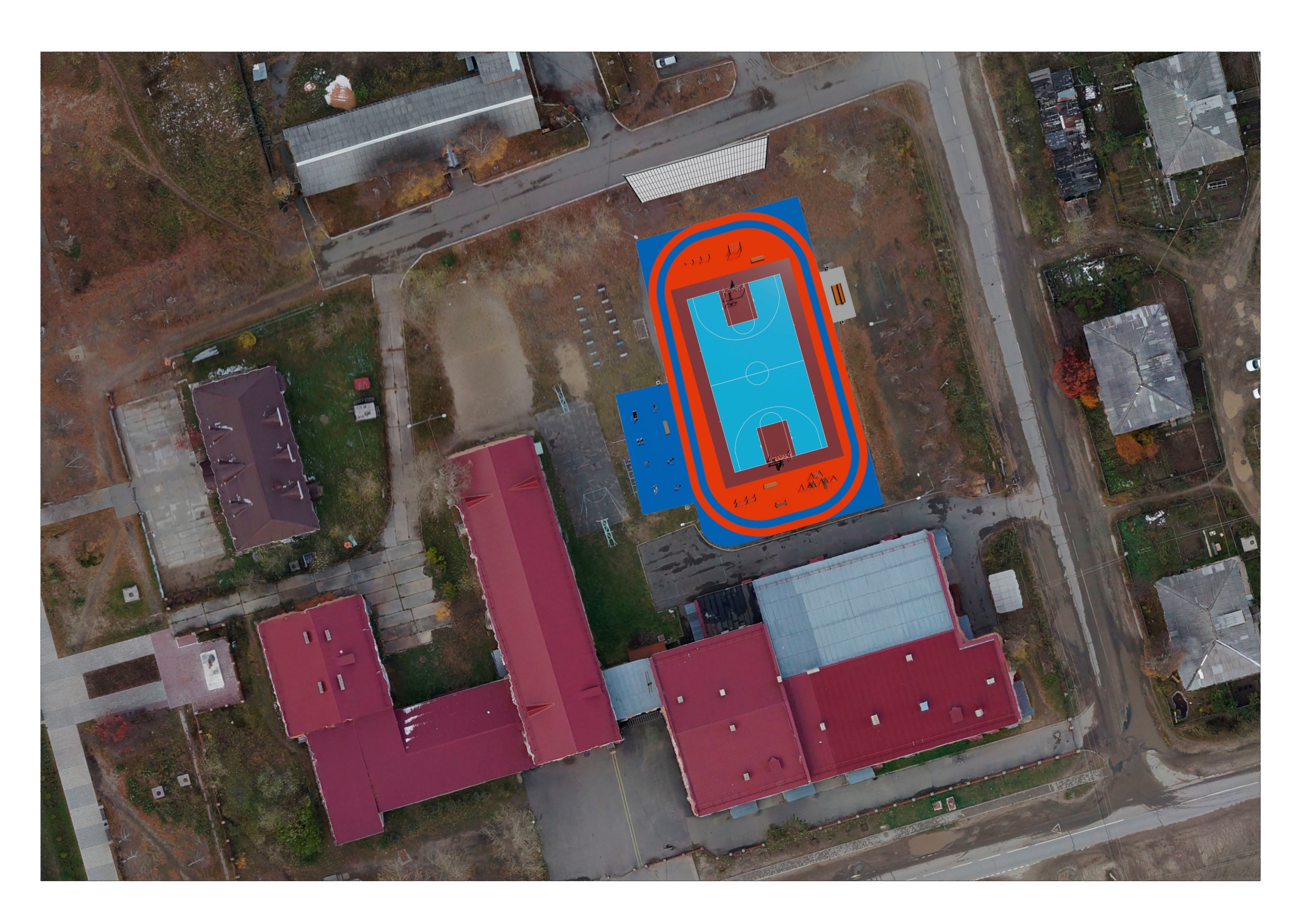 Вовлек жителей в активную общественную деятельность, посредством их участия в реализации инициативного проекта. 

Реализация проекта позволит качественно осуществлять образовательный процесс в области физической культуры и спорта для 788 обучающихся школы (в том числе для 143 обучающихся с ограниченными возможностями здоровья и детей-инвалидов), а также создаст условия для проведения спортивных и досуговых мероприятий.

  Также решится проблема развития адаптивного спорта и подготовки к соревнованиям на региональном уровне.
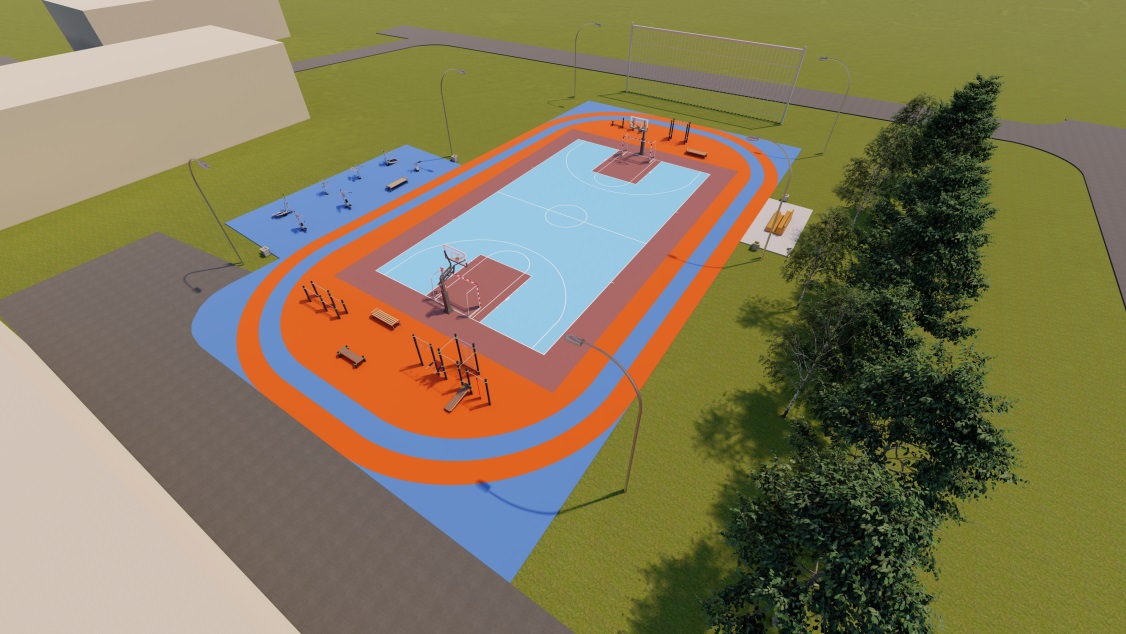 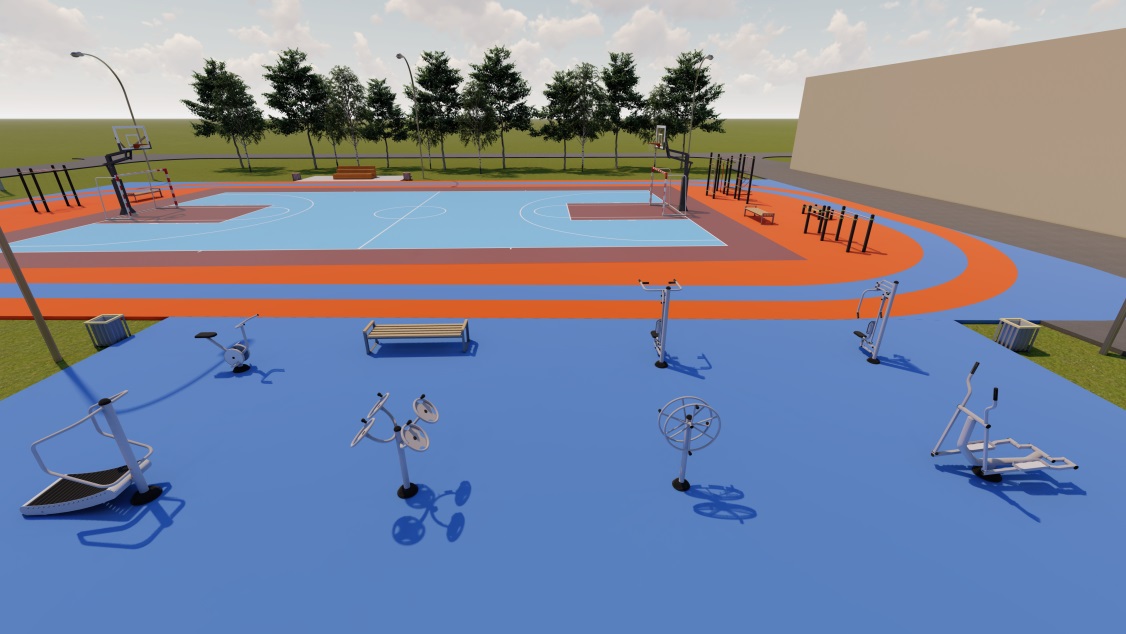 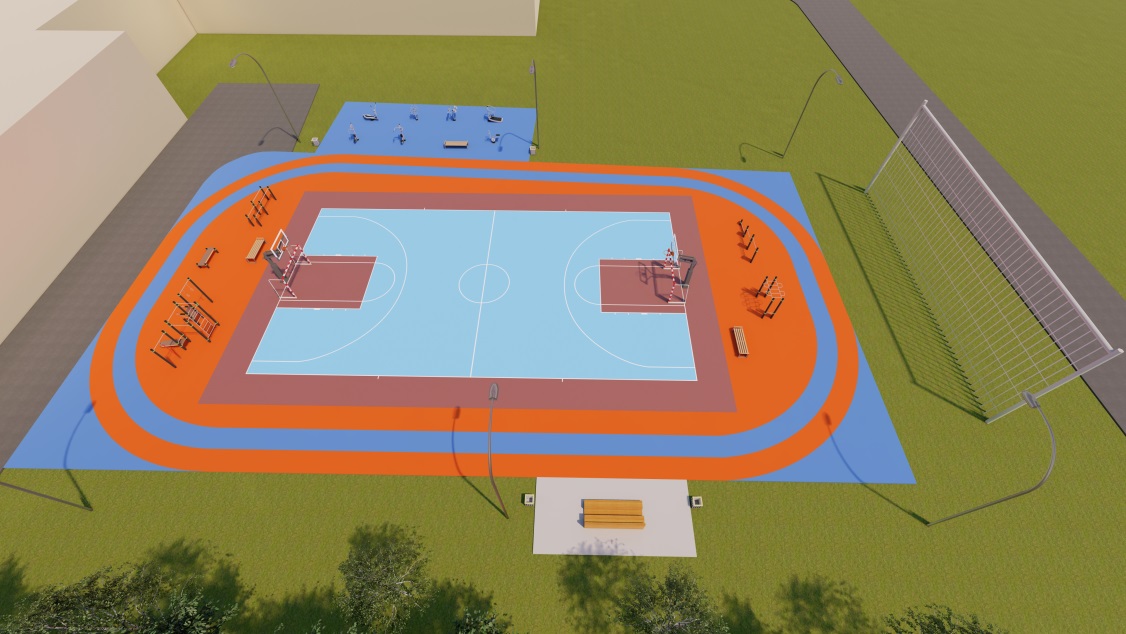 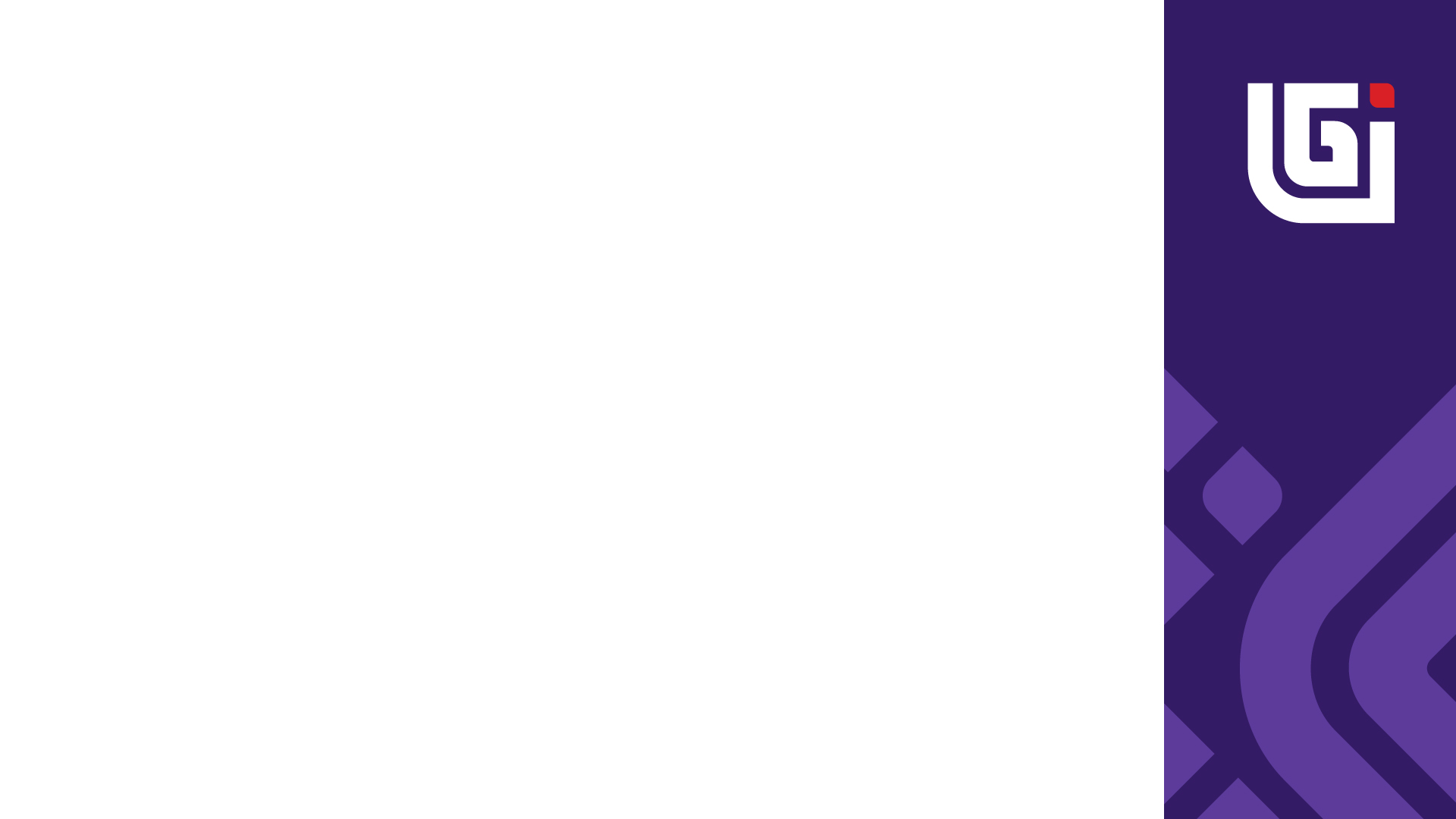 Визуализации основных проектных решений
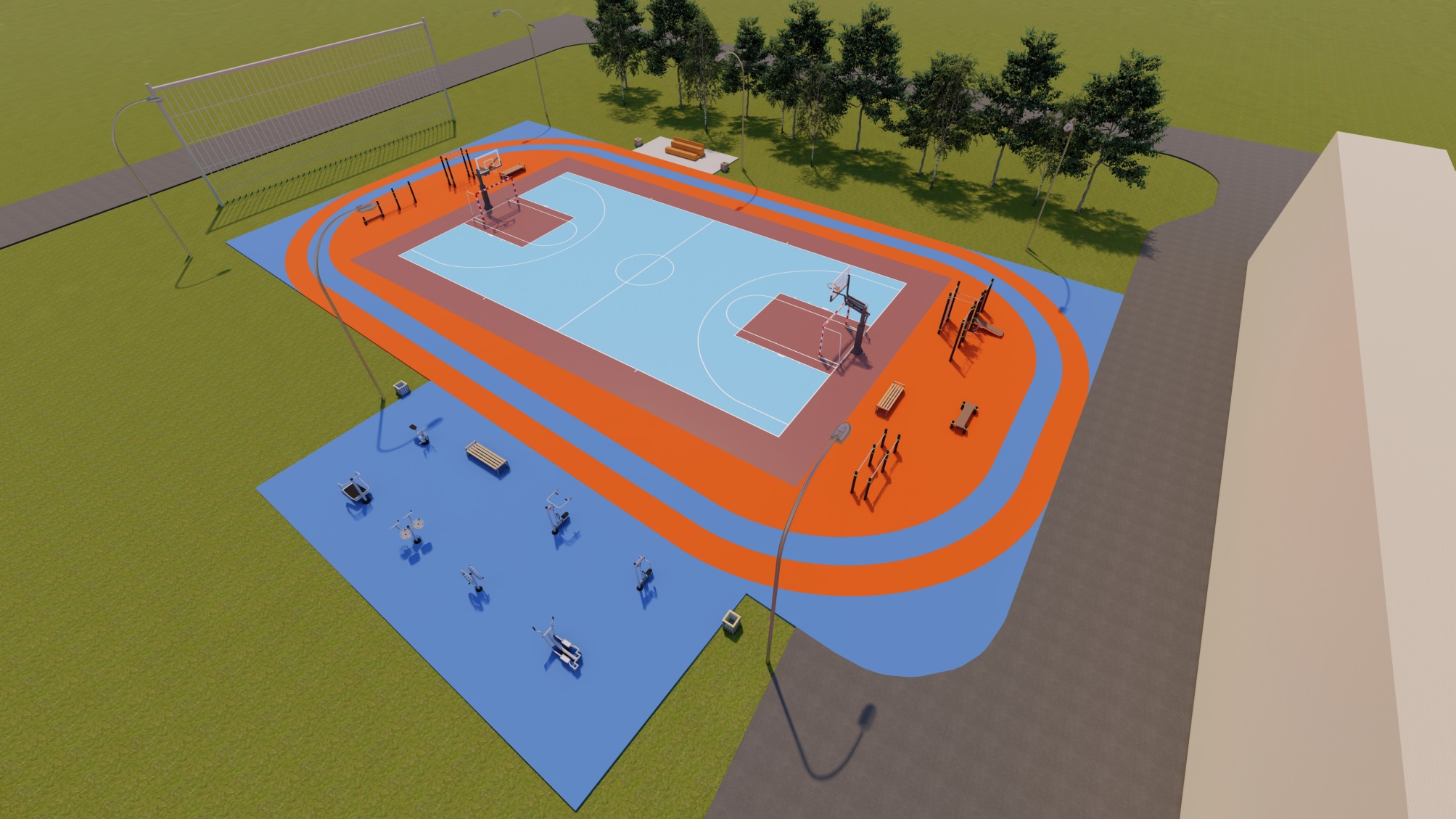 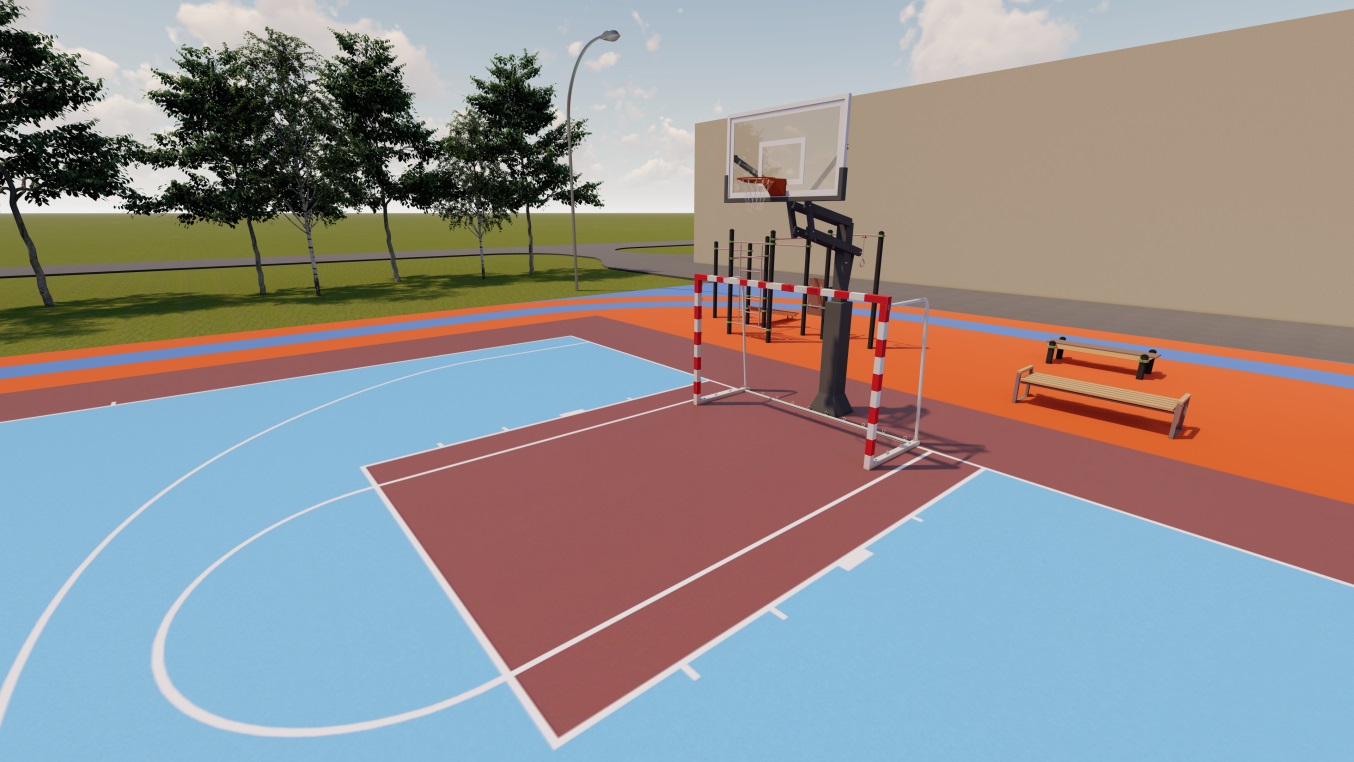 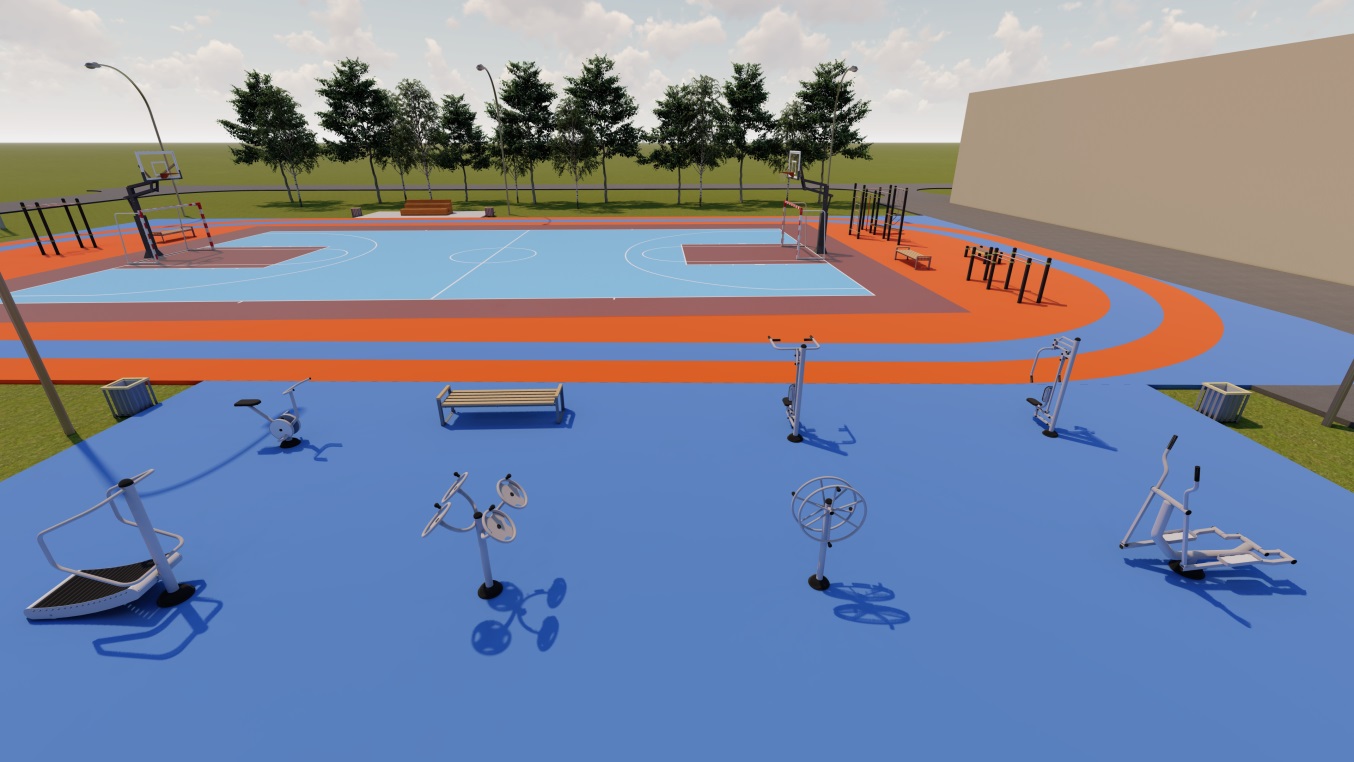 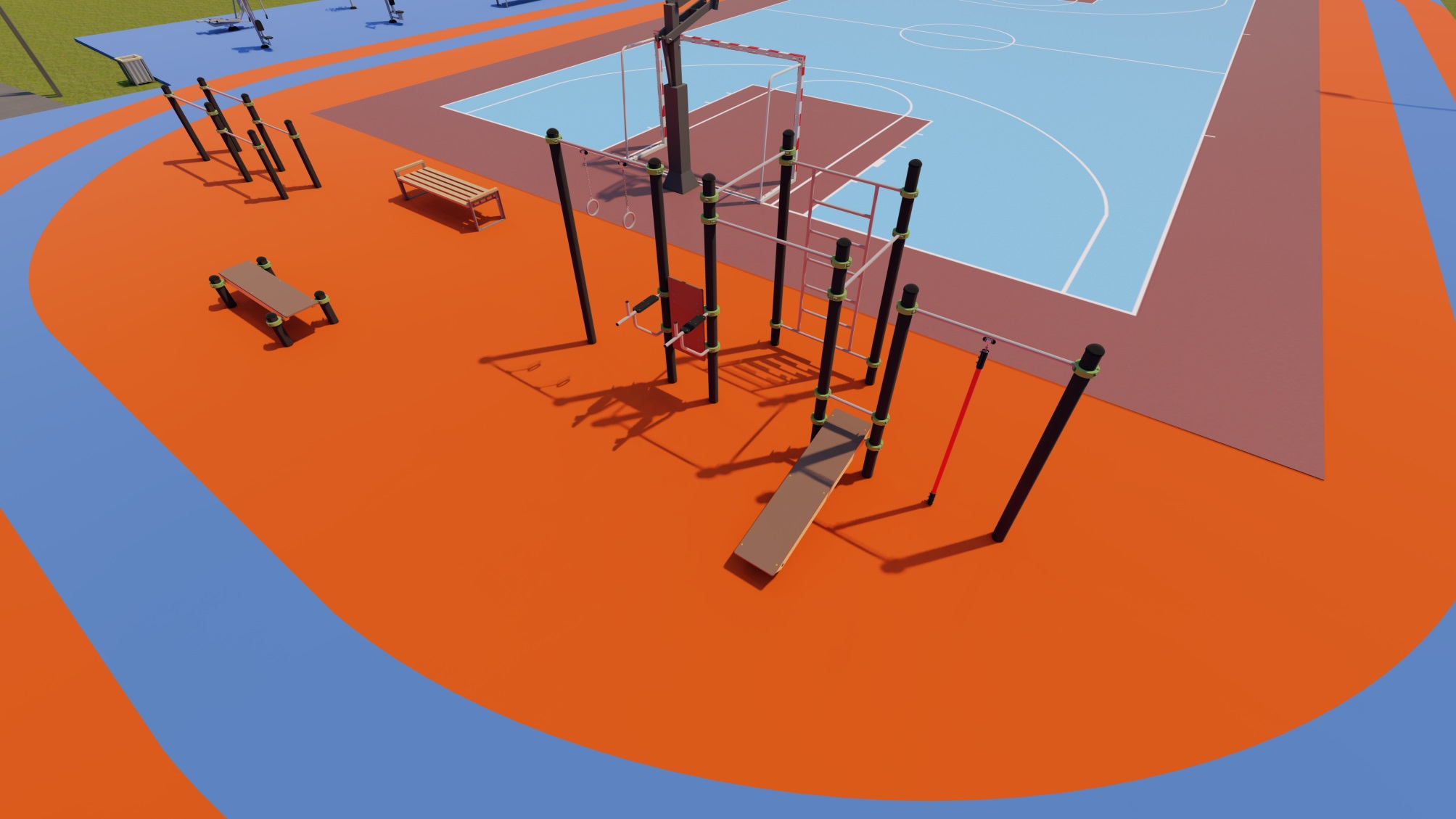 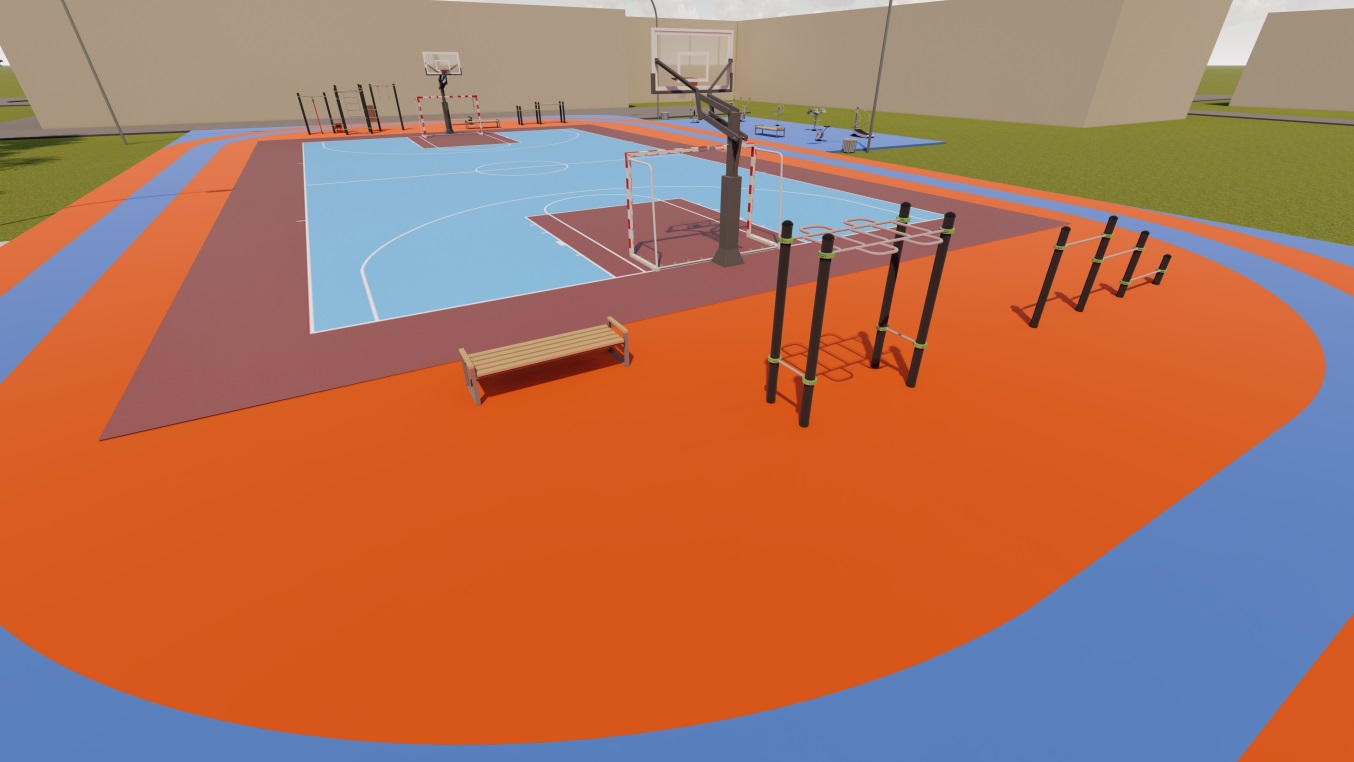 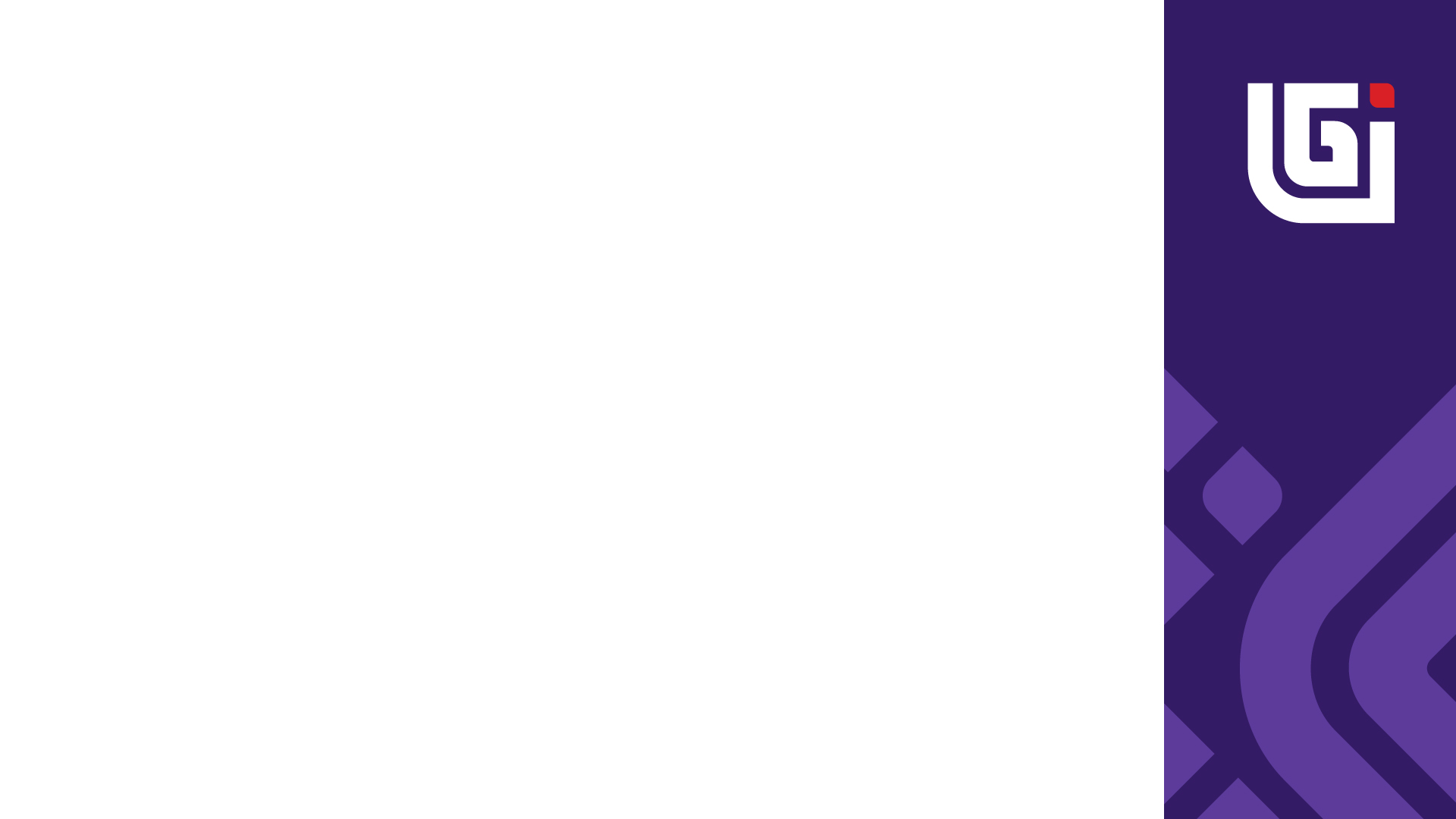 Фотографии до реализации инициативного проекта
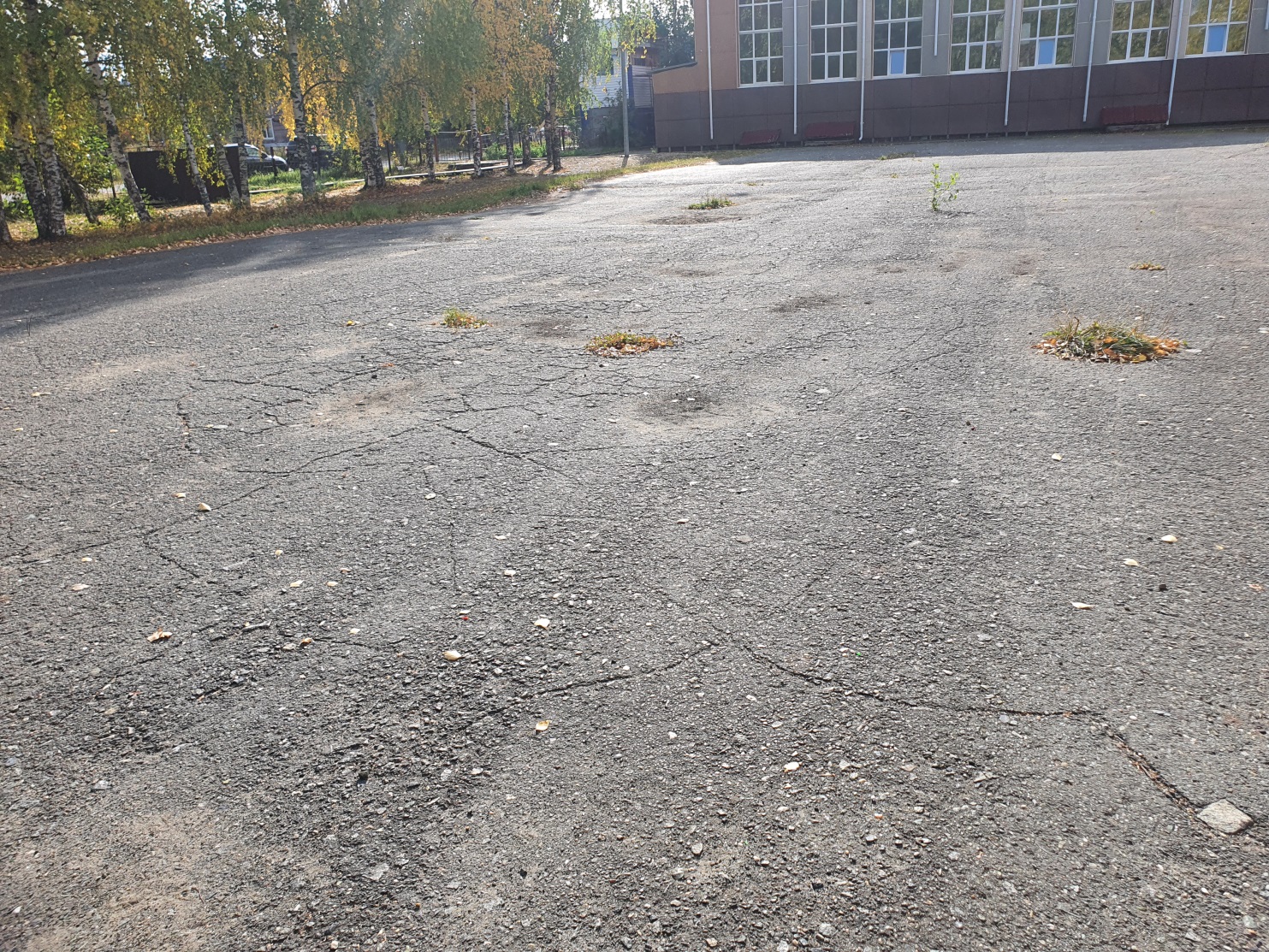 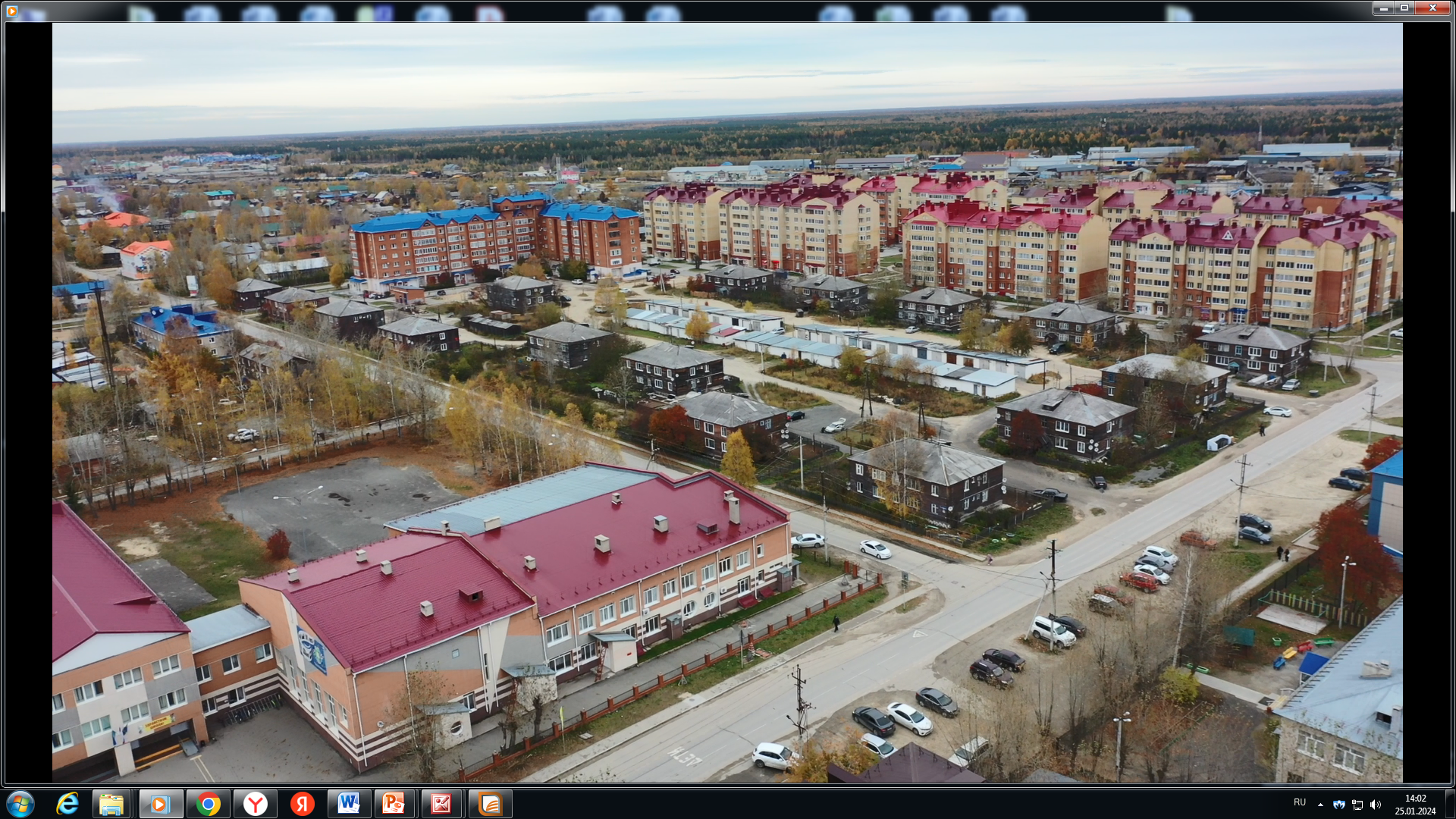 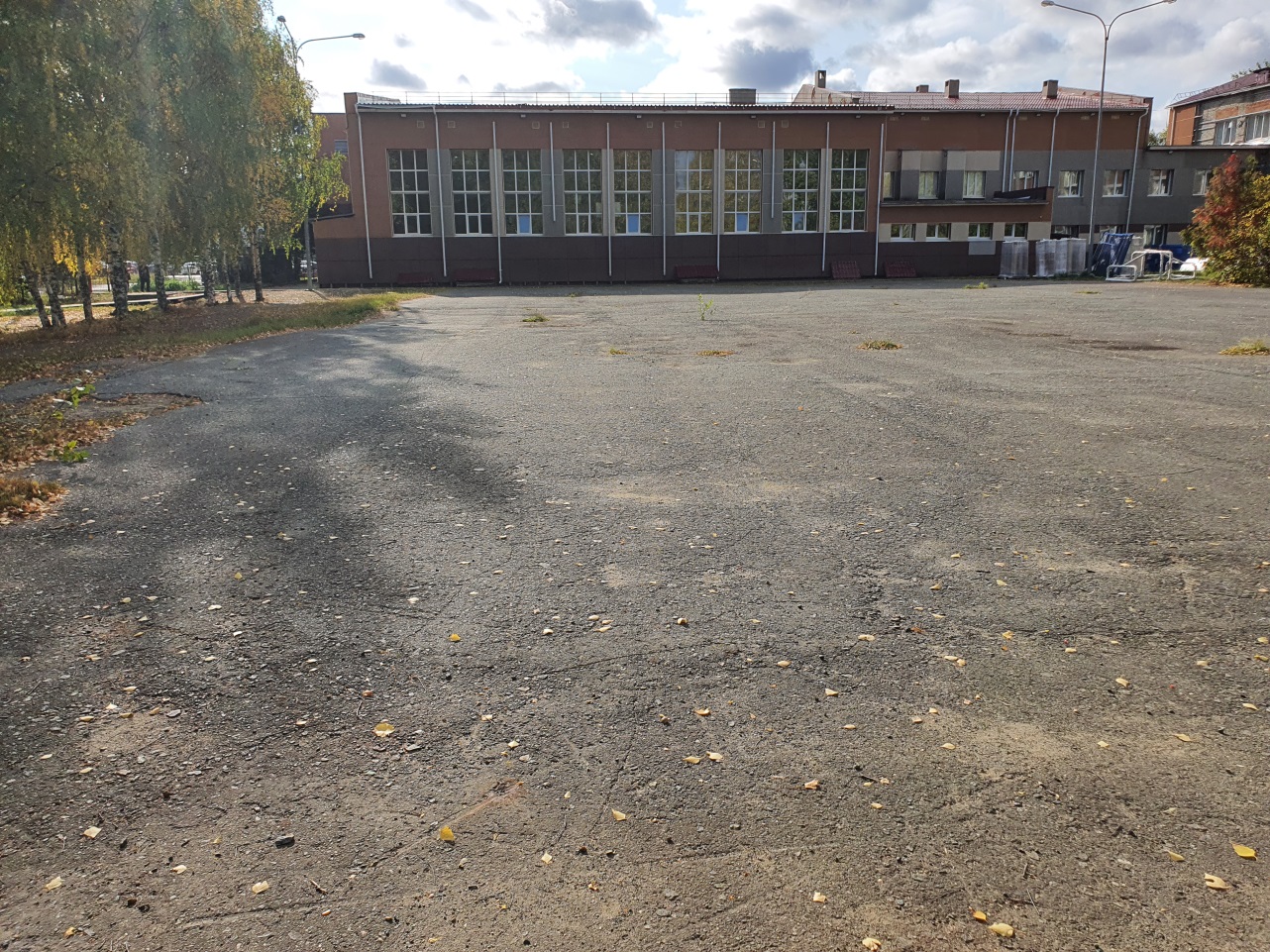 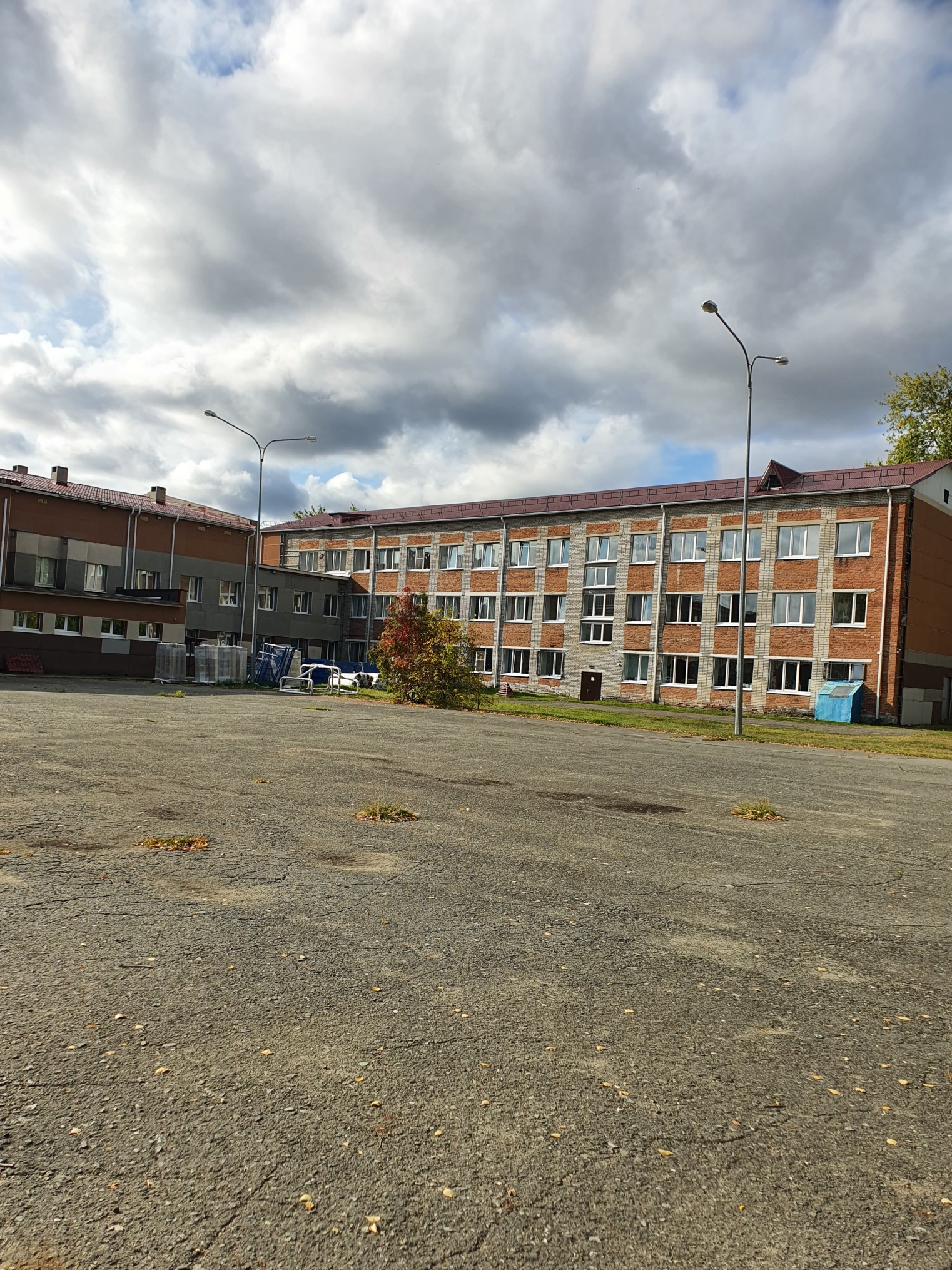 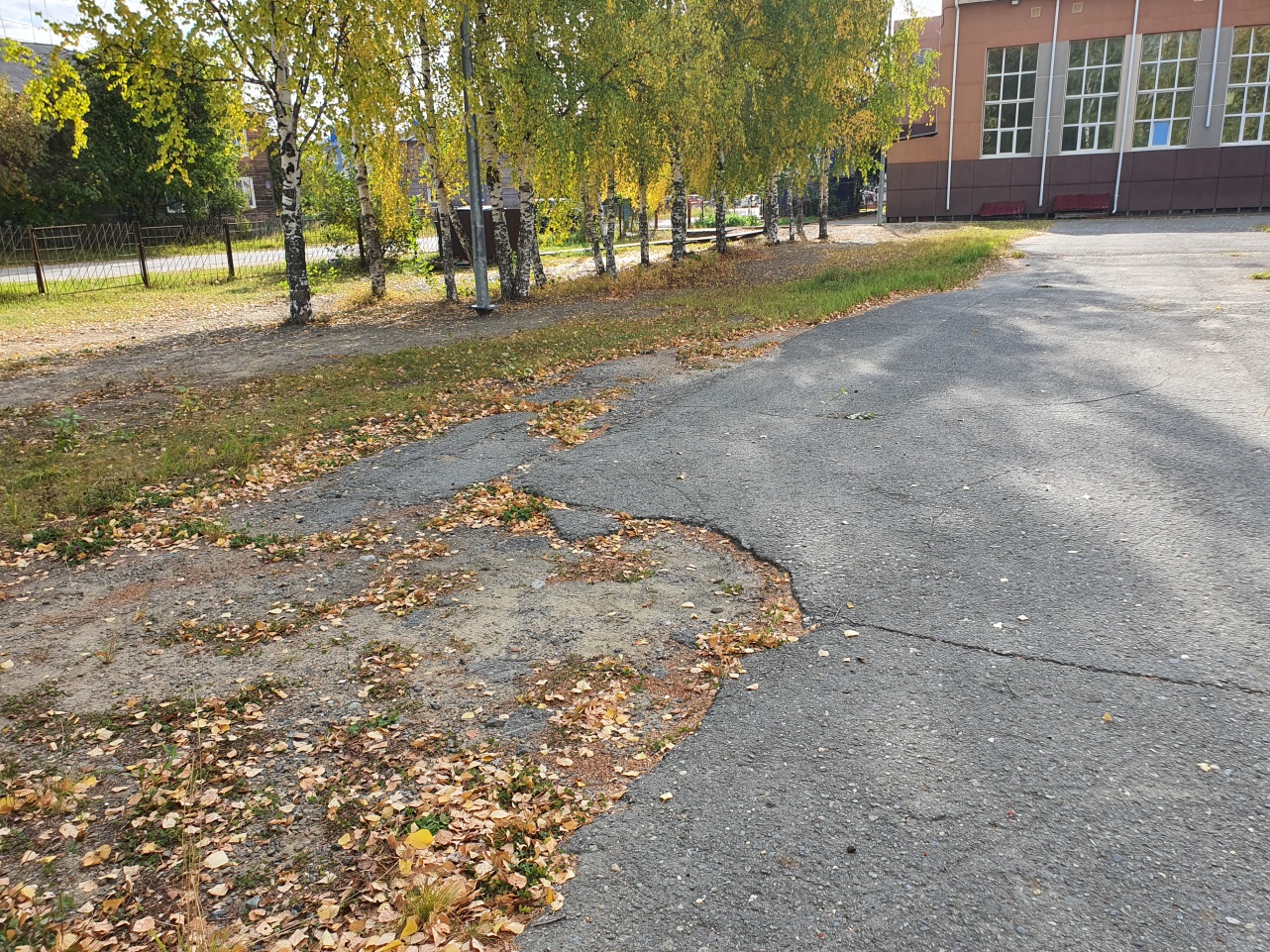 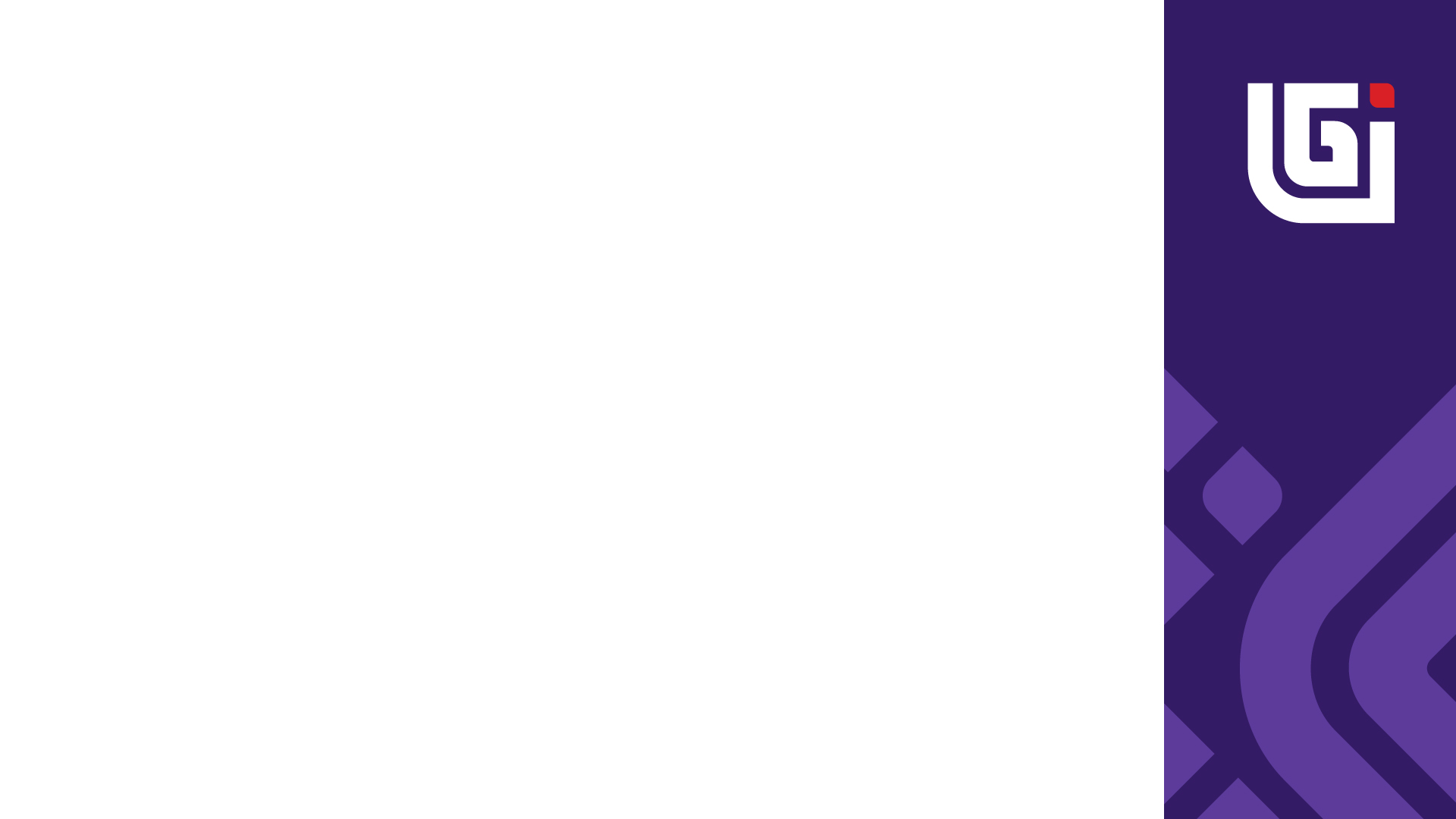 Поддержка инициативного проекта «Территория доступного спорта»
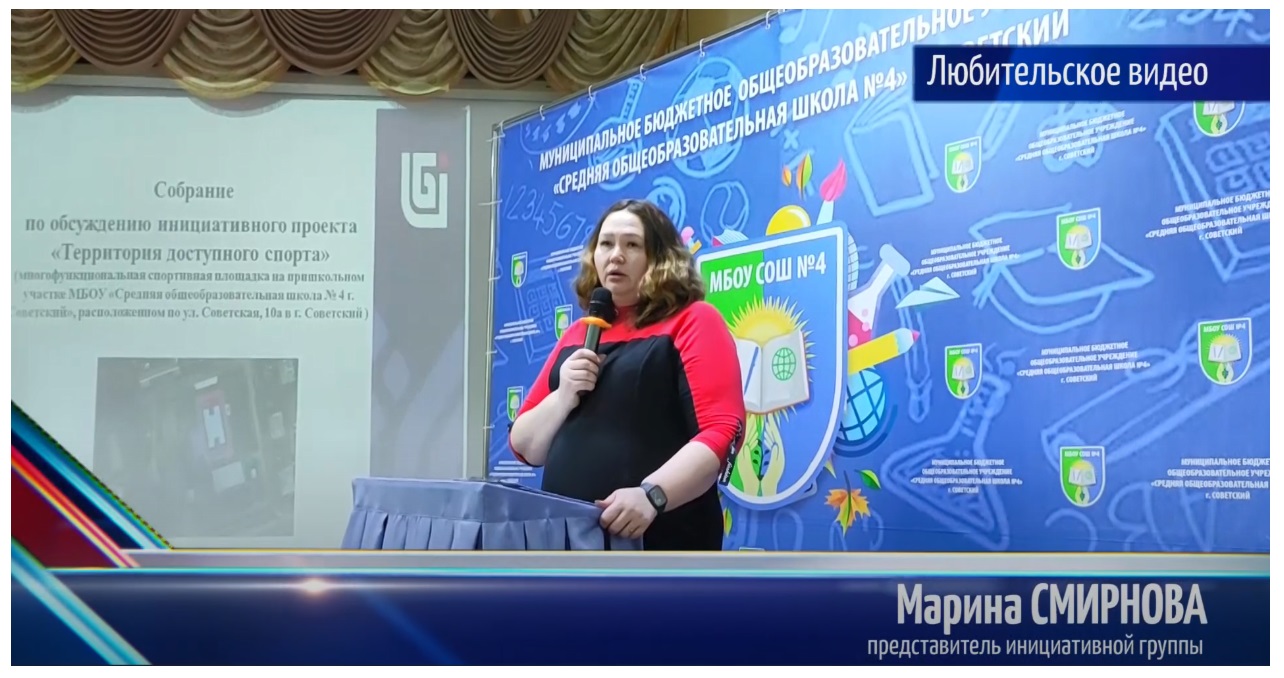 Инициативный проект поддерживают:
Жители городского поселения Советский;
 Коллектив МБОУ Средняя общеобразовательная школа № 4 г. Советский;
Коллектив МАДОУ д/с «Тополек»;
 Коллектив МАУ ДО «Спортивная школа Советского района»;
 Местная общественная организация «Федерация бокса Советского района»;
 БУ «Советский политехнический колледж»;
 Советское местное отделение Всероссийской общественной организации «Молодая Гвардия Единой России»;
ООО «ЛИДЕР ГРУПП»;
ООО «ГЕОСЕРВИС-Югра»;
 ТСЖ «50 лет Пионерии 2»;
 МБУК «Советский районный центр культуры и досуга «Сибирь»;
 АНО «Открытая среда».
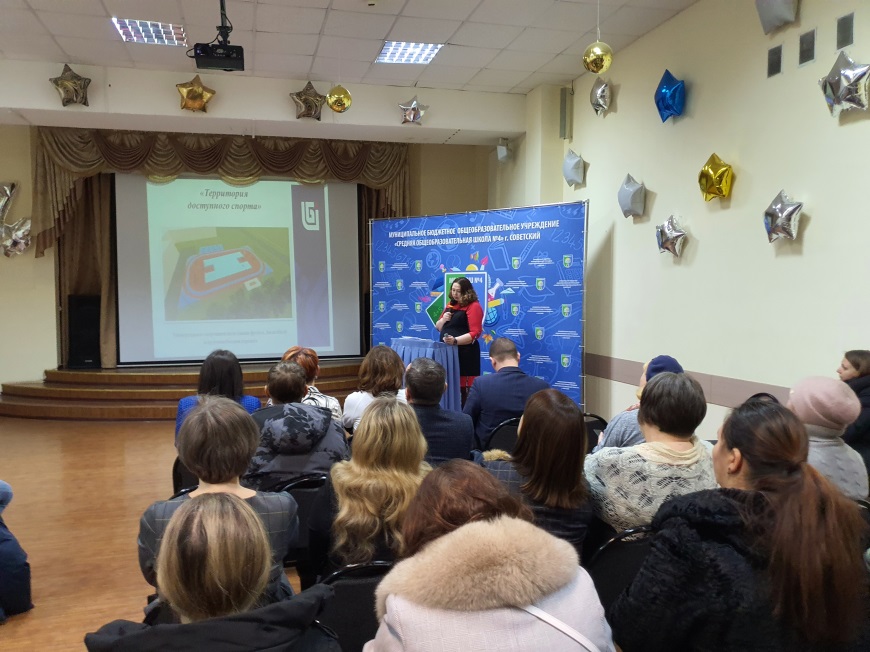 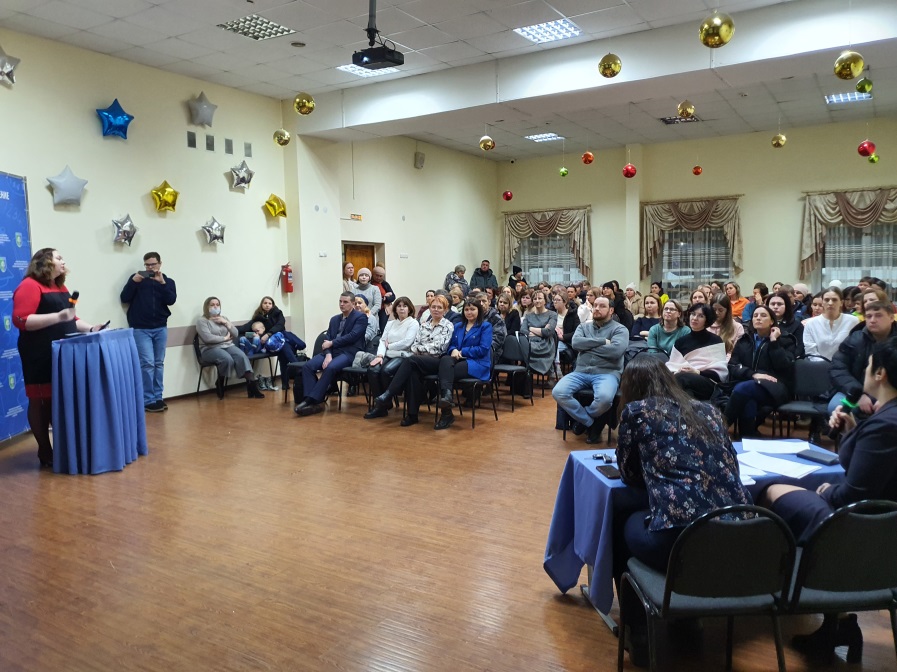 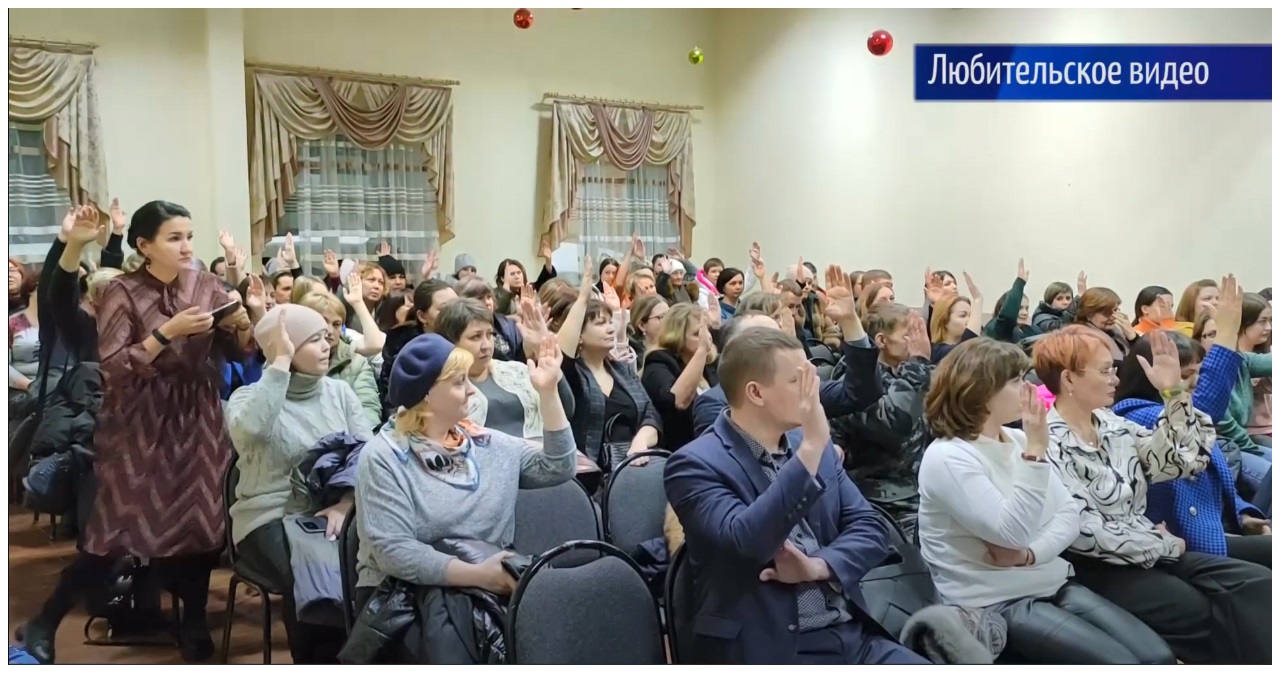 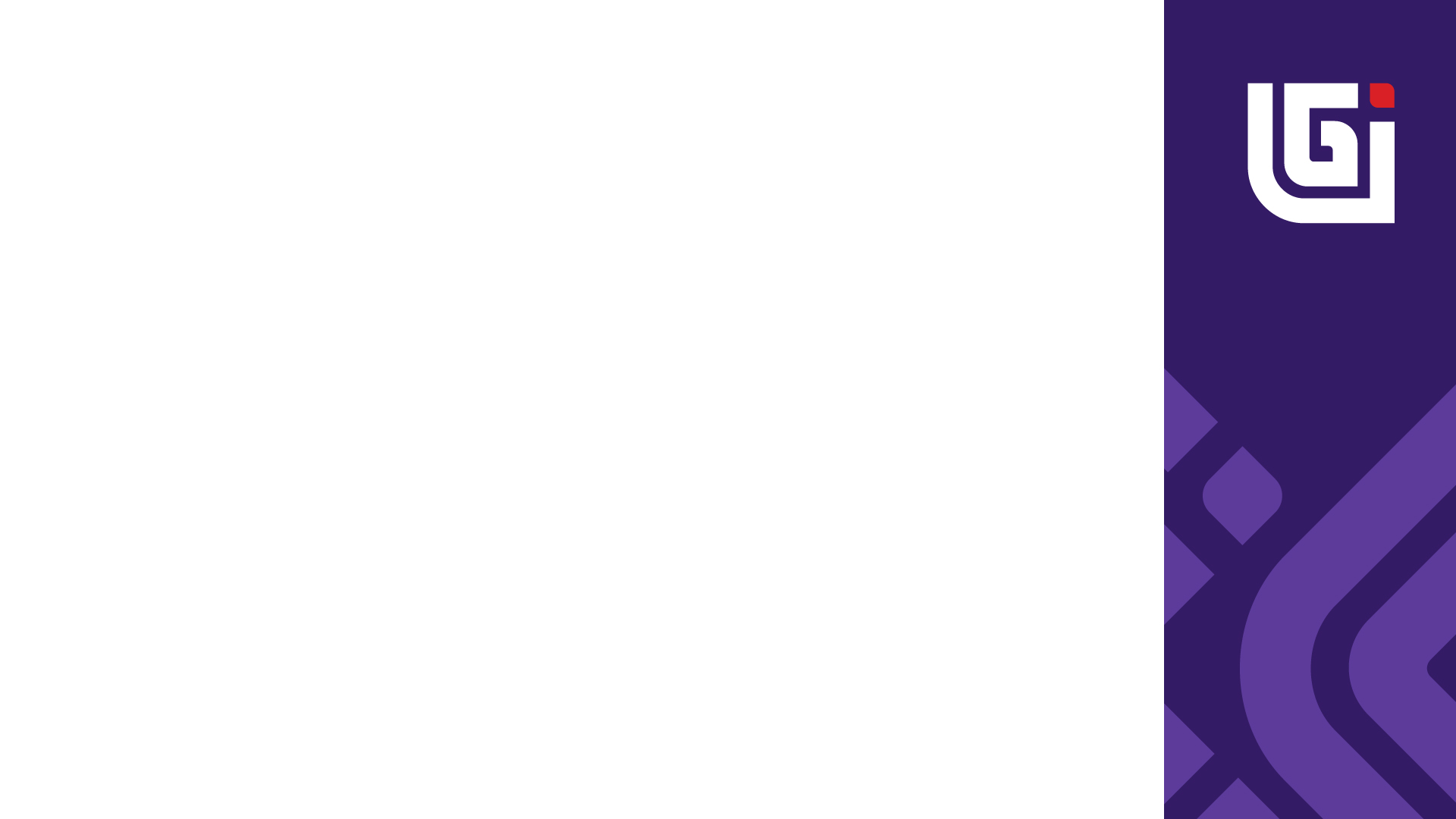 I этап реализации инициативного проекта (подготовка территории)
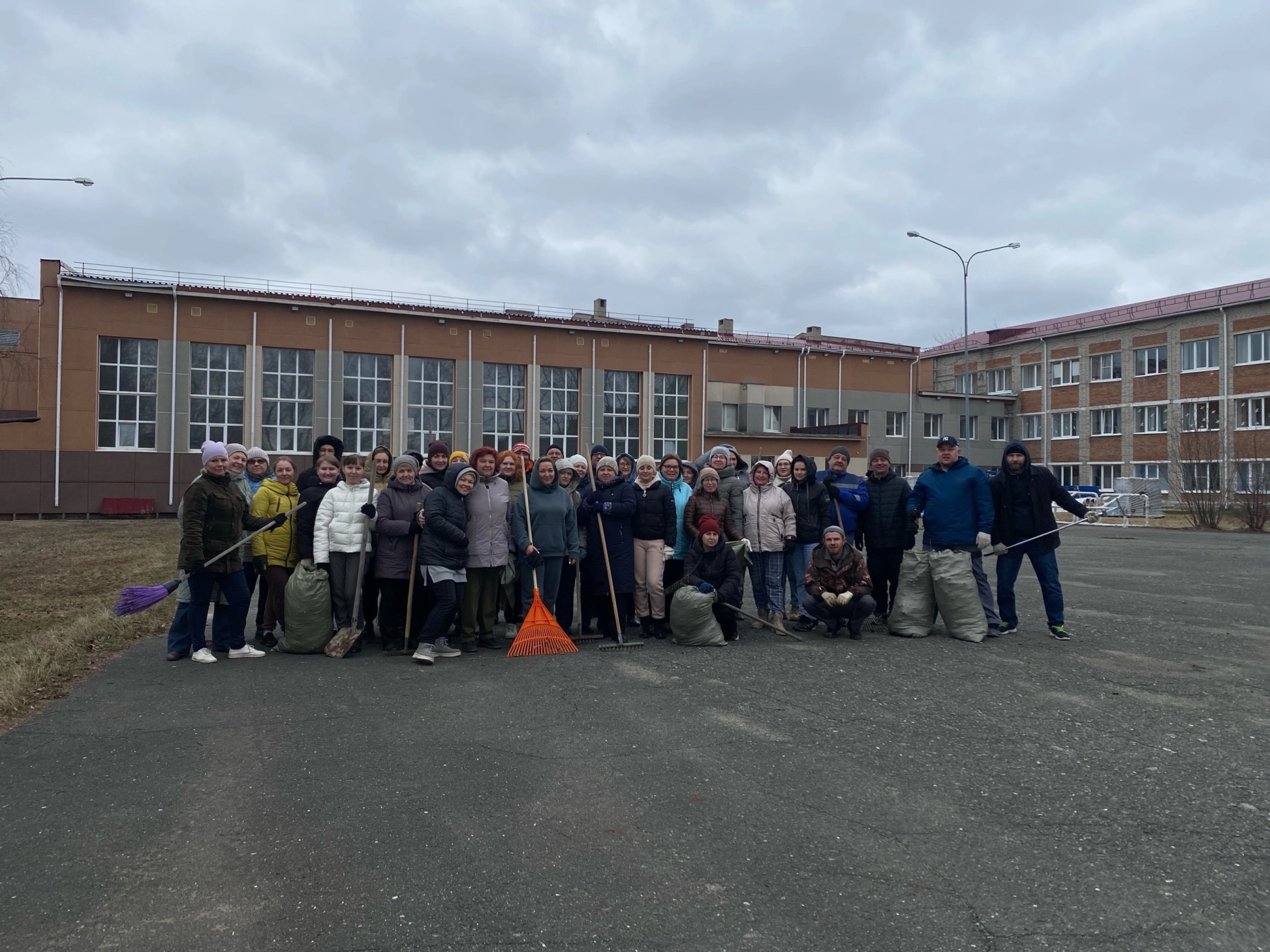 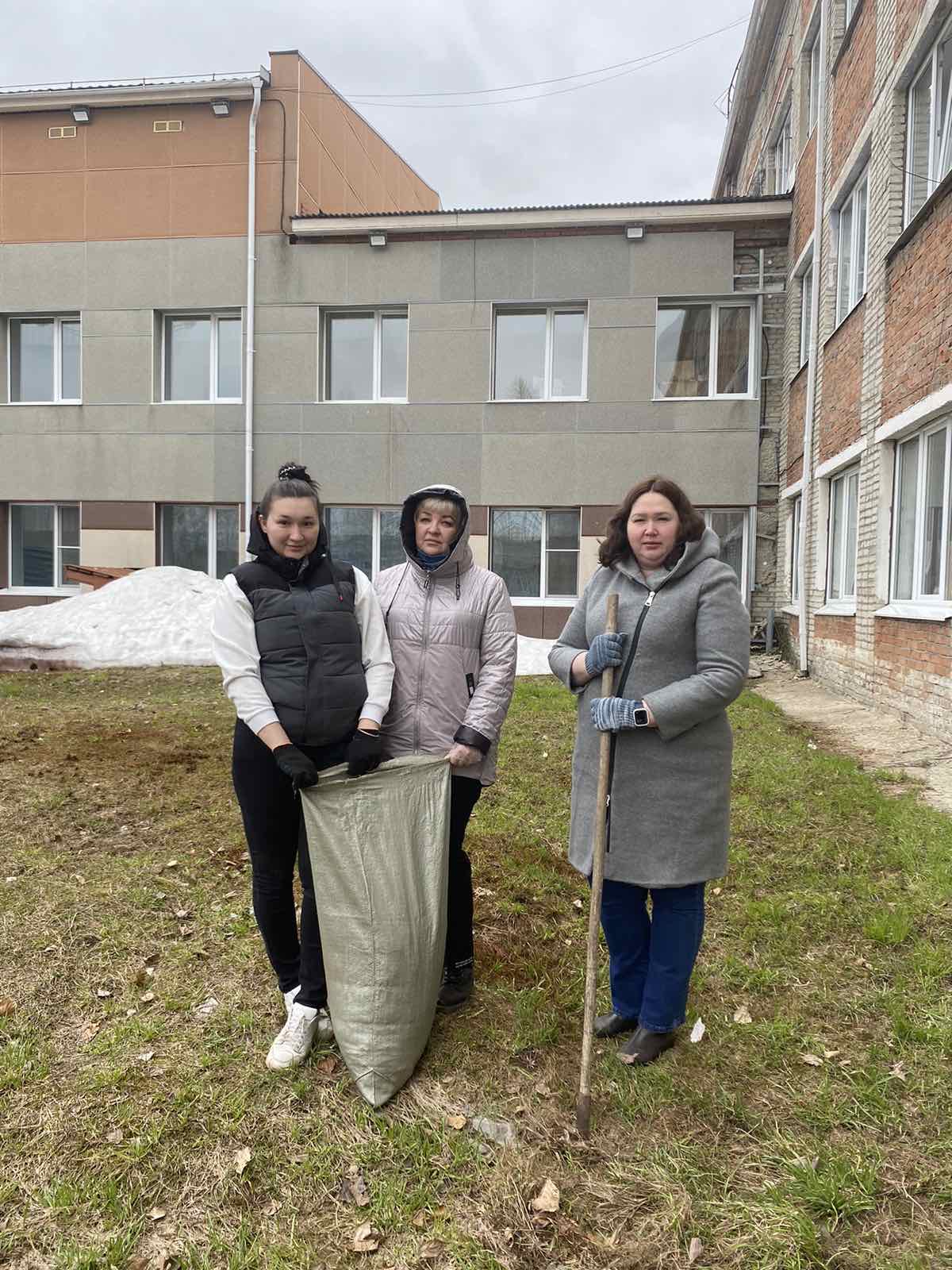 16 мая 2024 года «Субботник», 
в котором приняли участие сотрудники МБОУСОШ№4 г. Советский
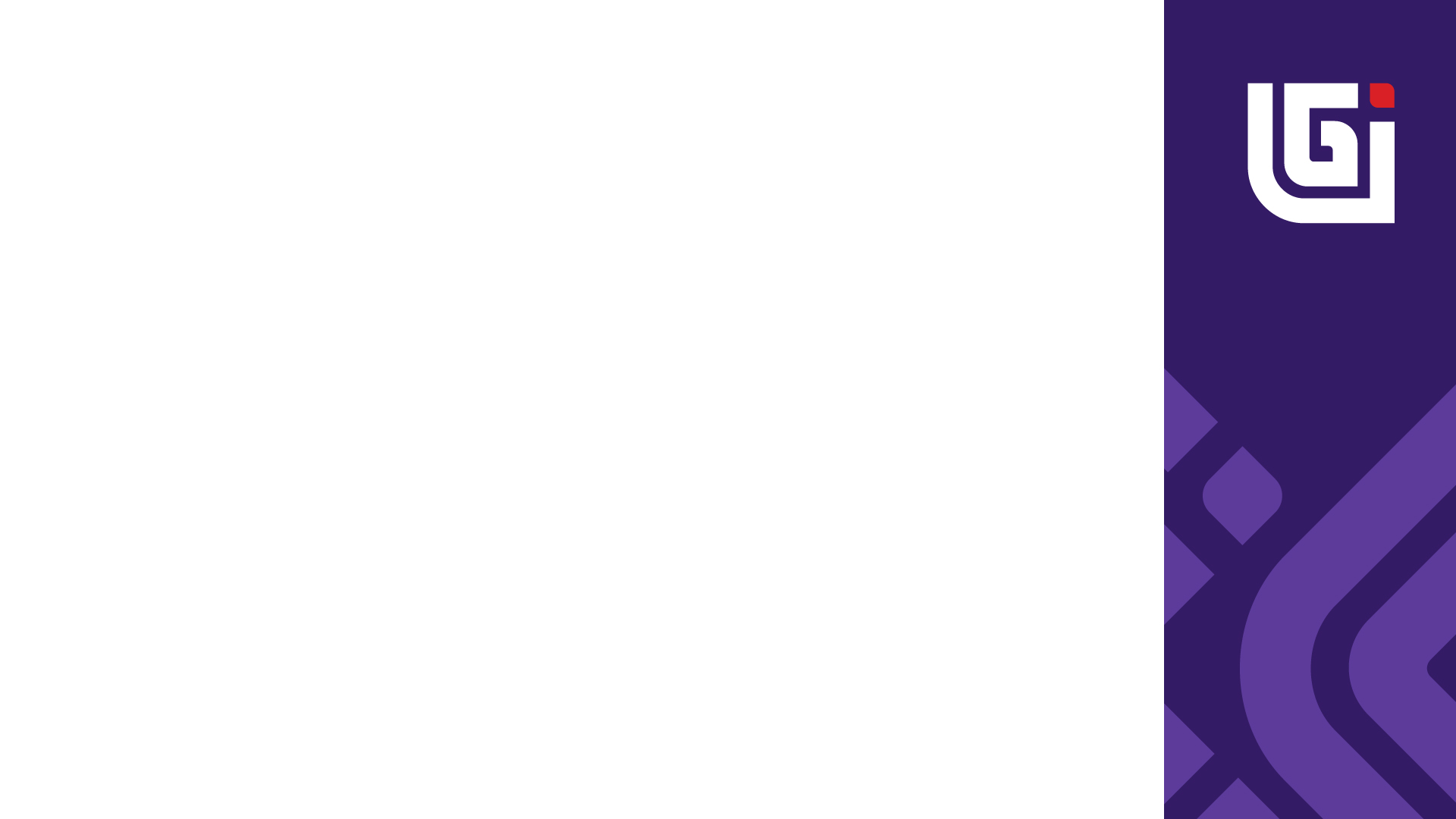 II этап реализации инициативного проекта (снятие старого асфальтового покрытия и отсыпка и выравнивание щебнем):
).
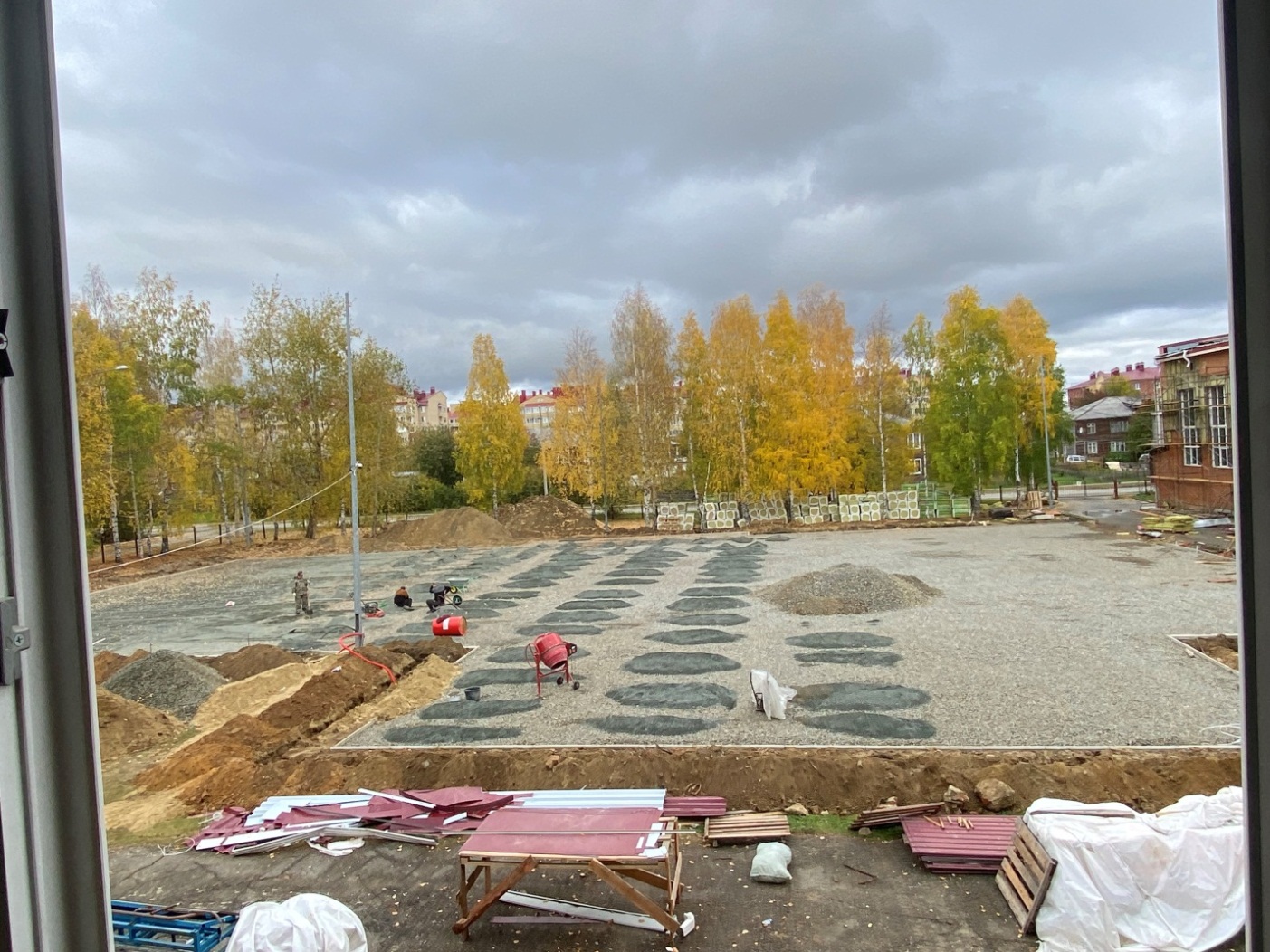 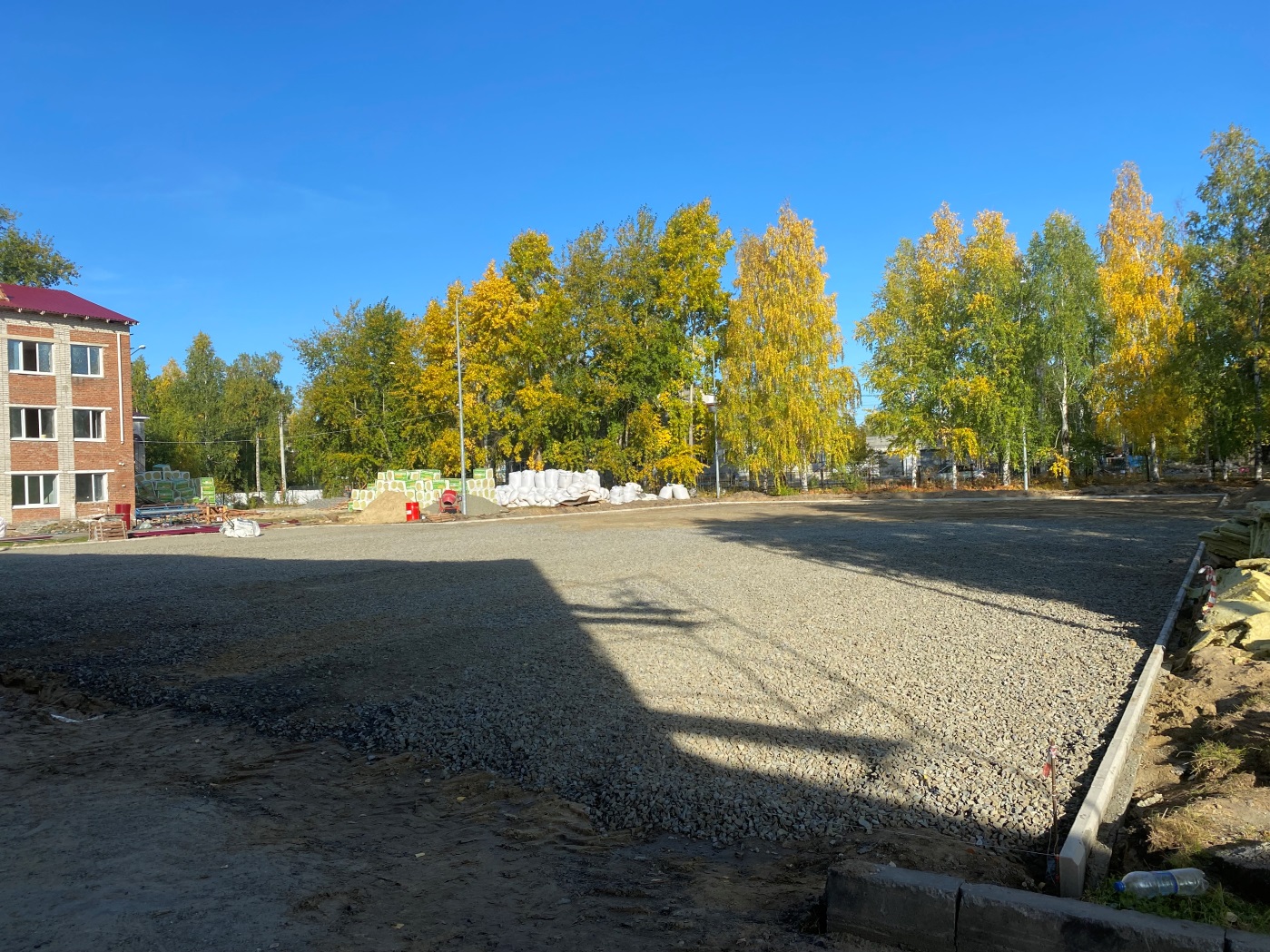 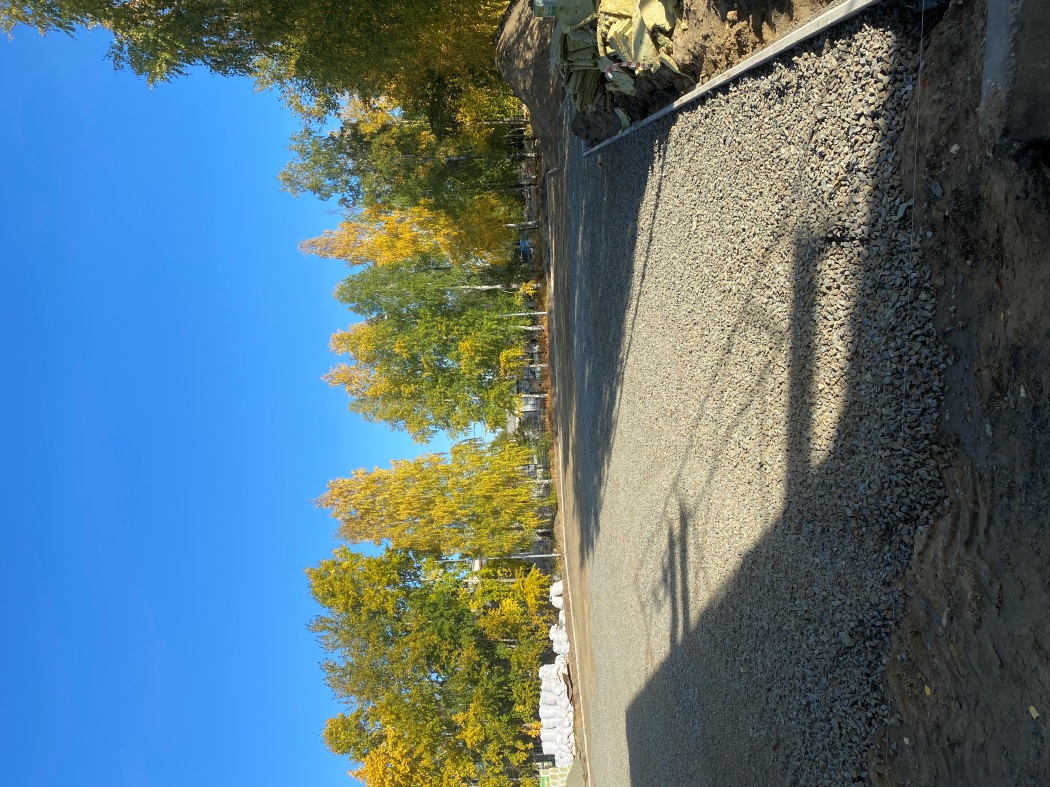 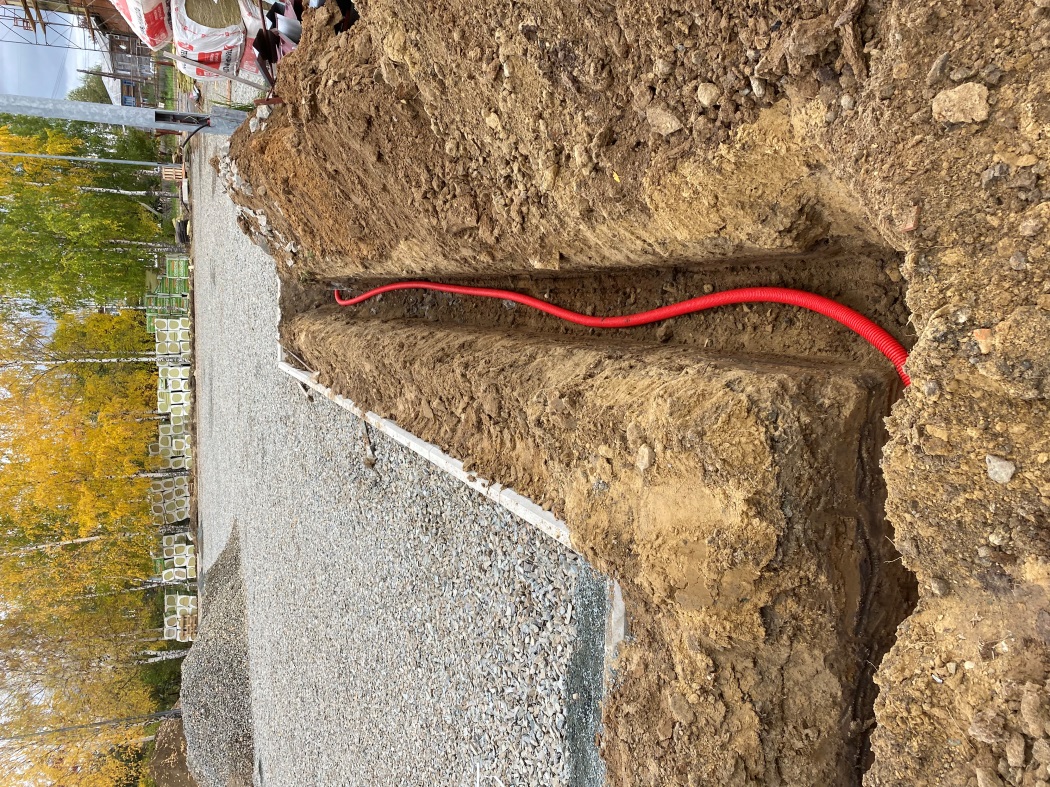 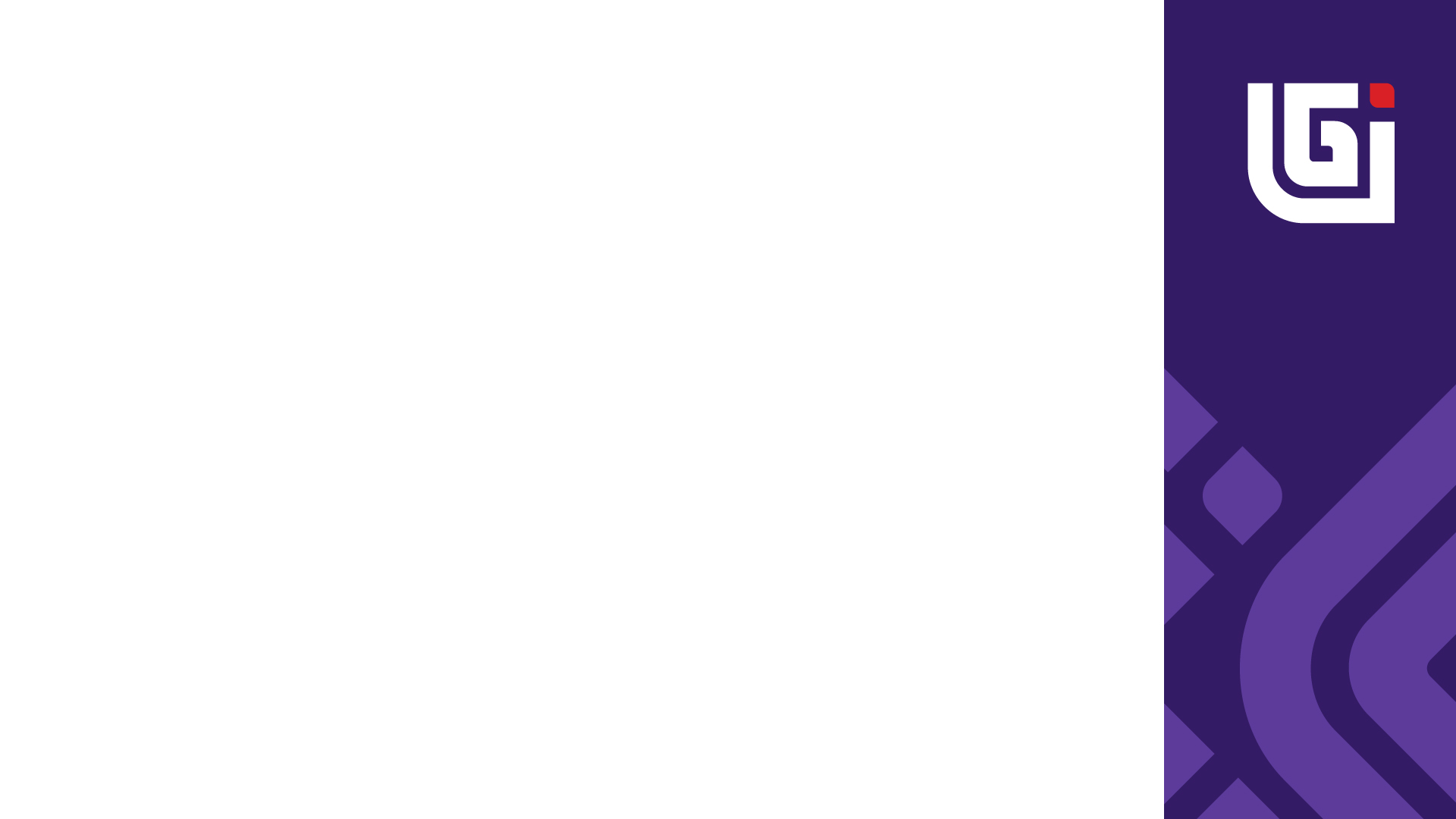 III этап реализации инициативного проекта 
(укладка нового асфальта)
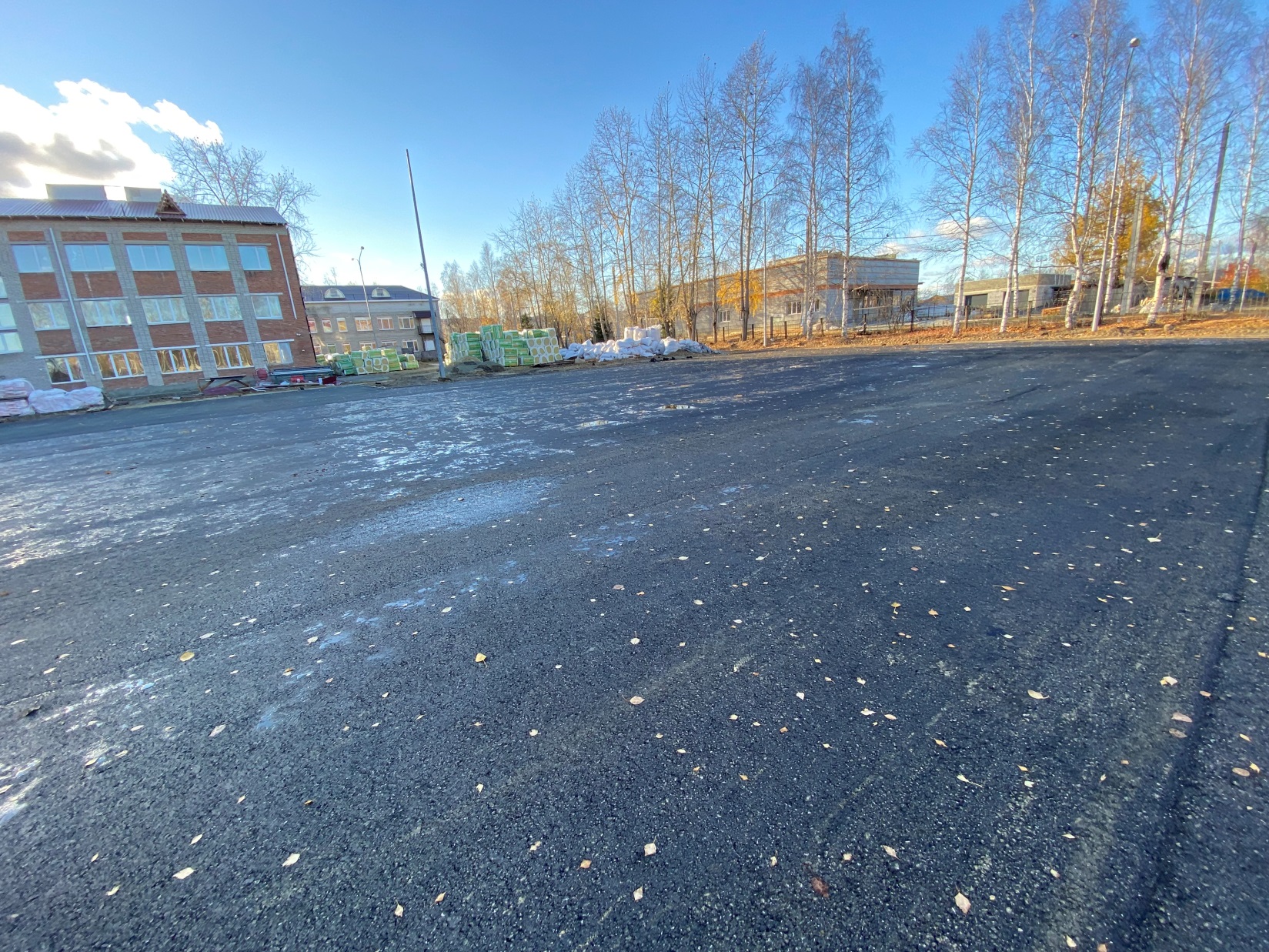 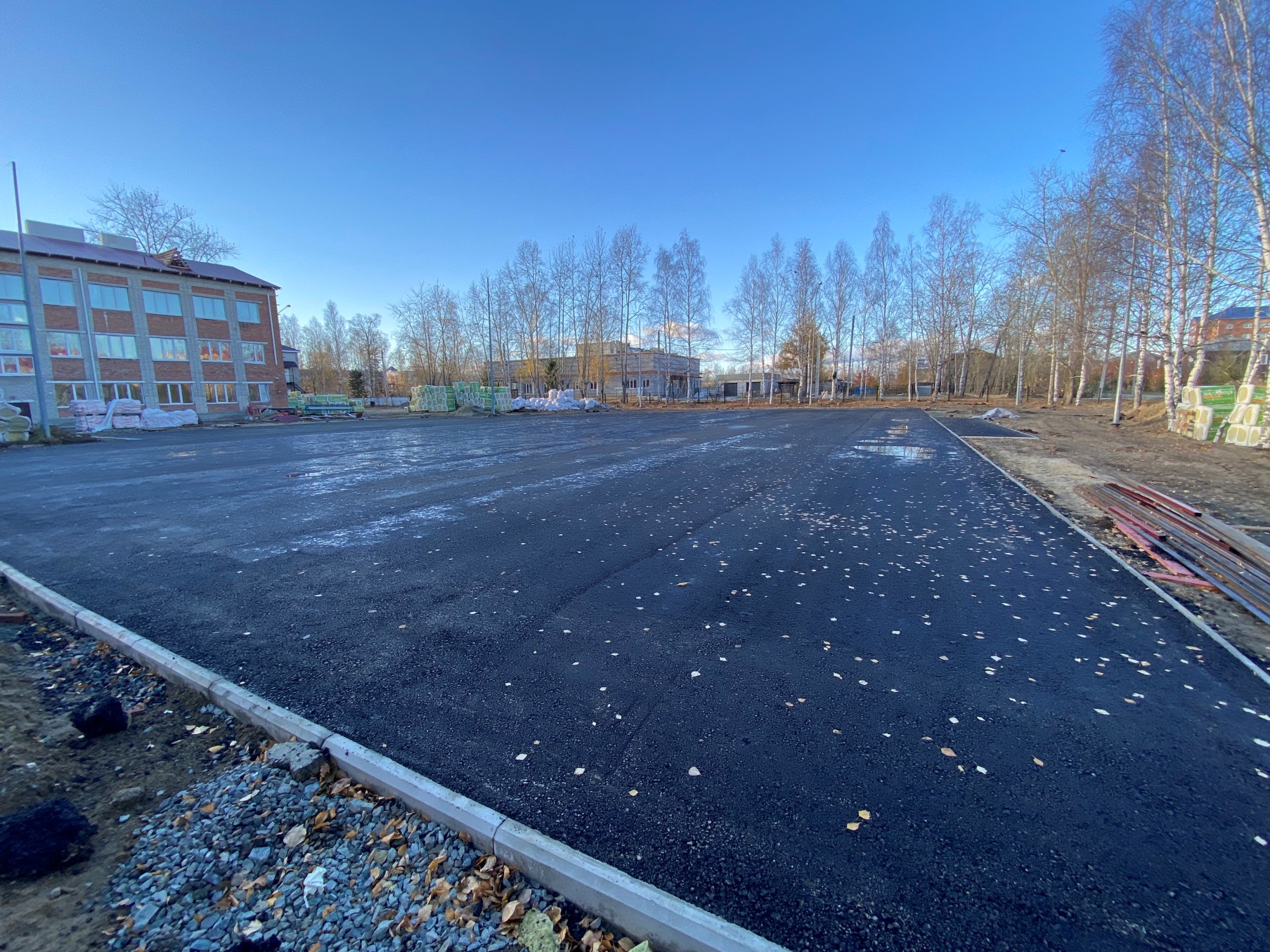 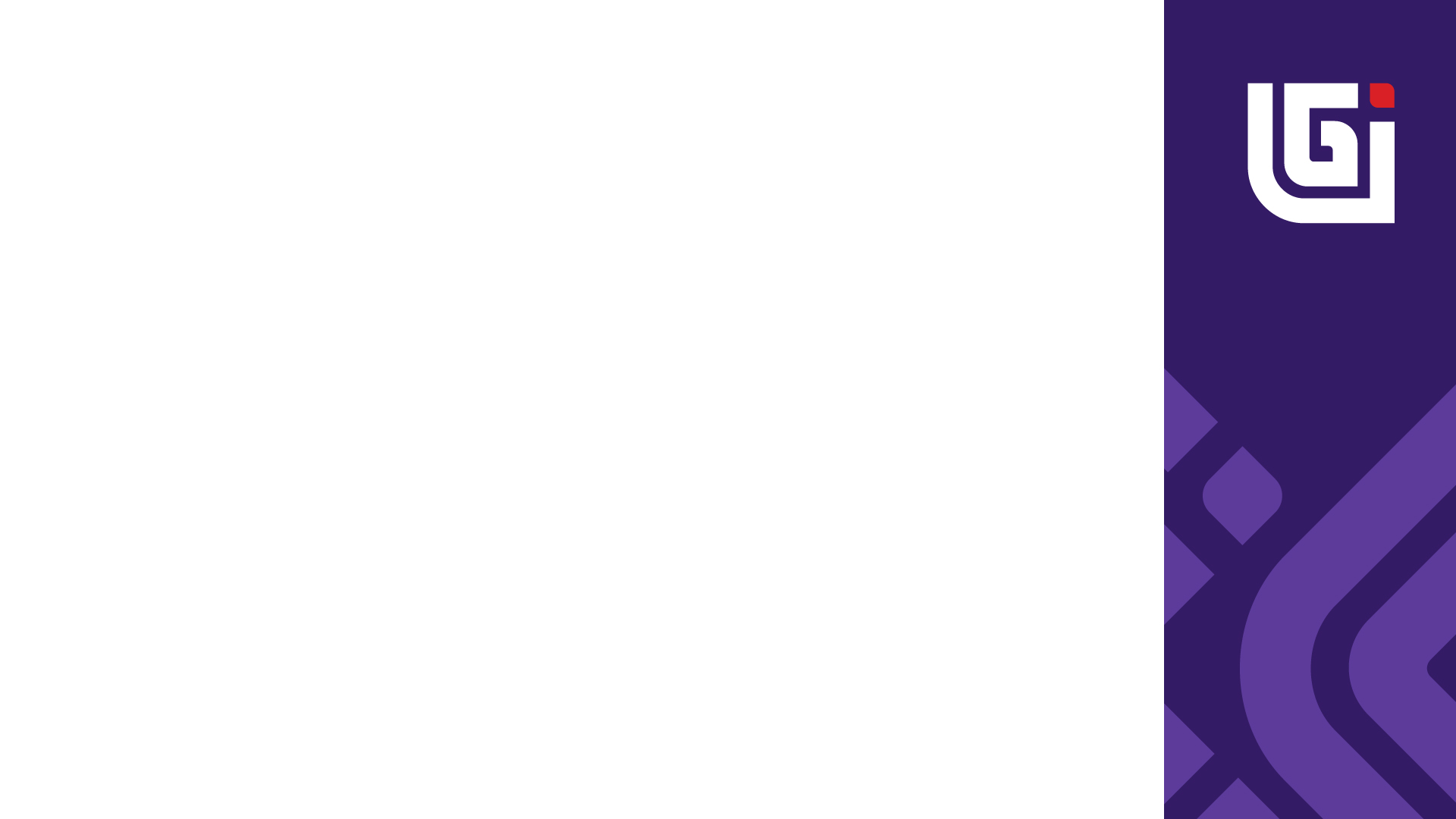 IV этап реализации инициативного проекта
 (укладка резинового покрытия)
).
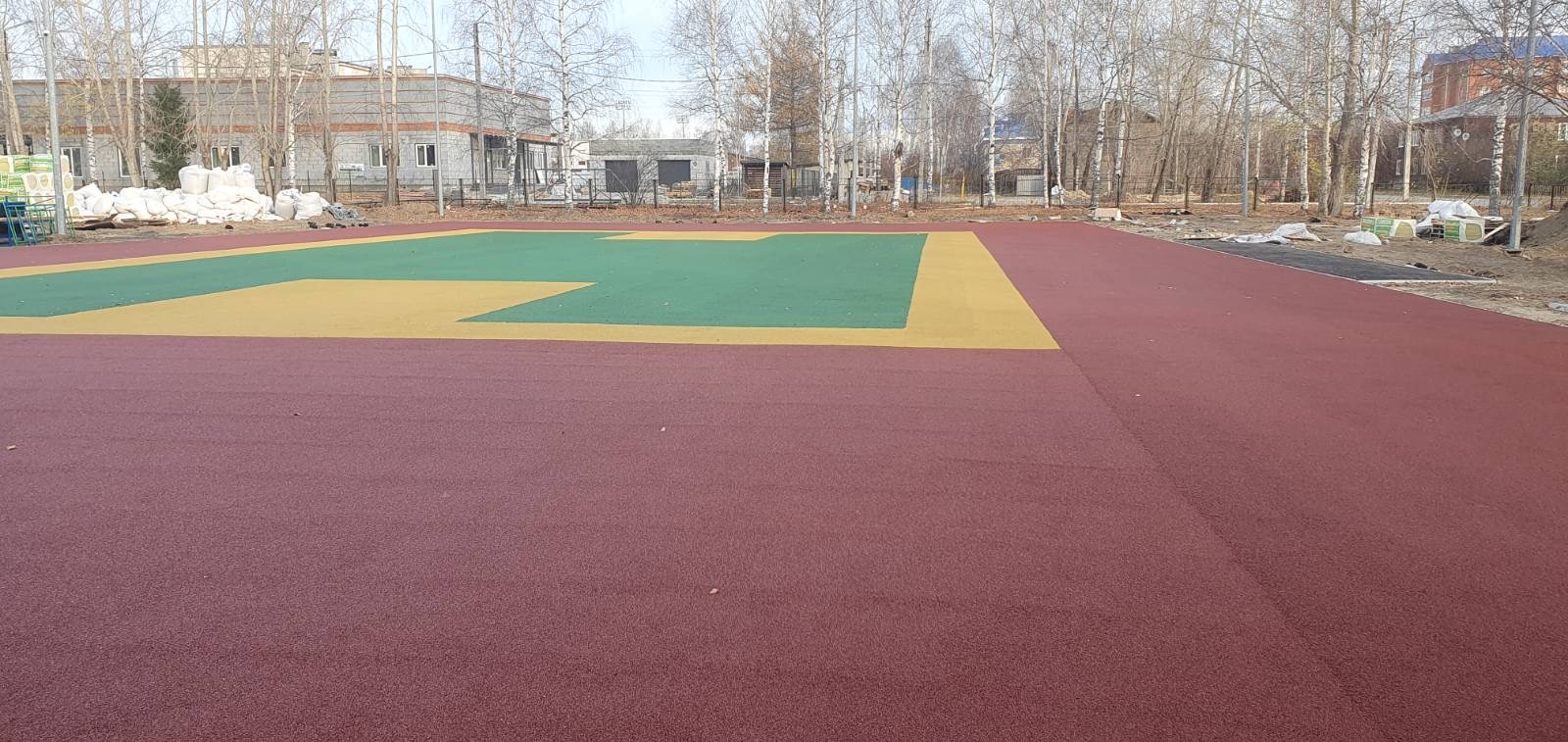 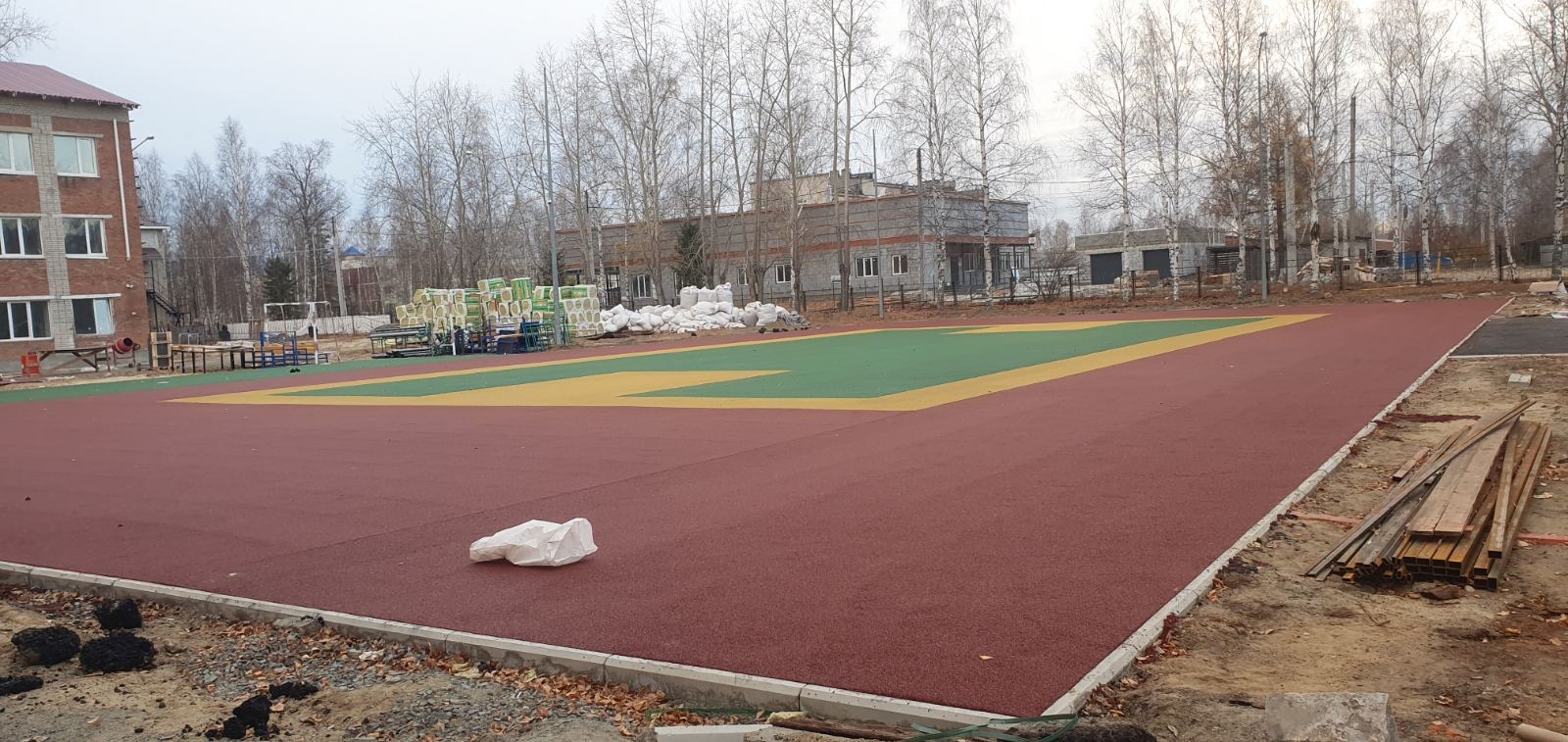 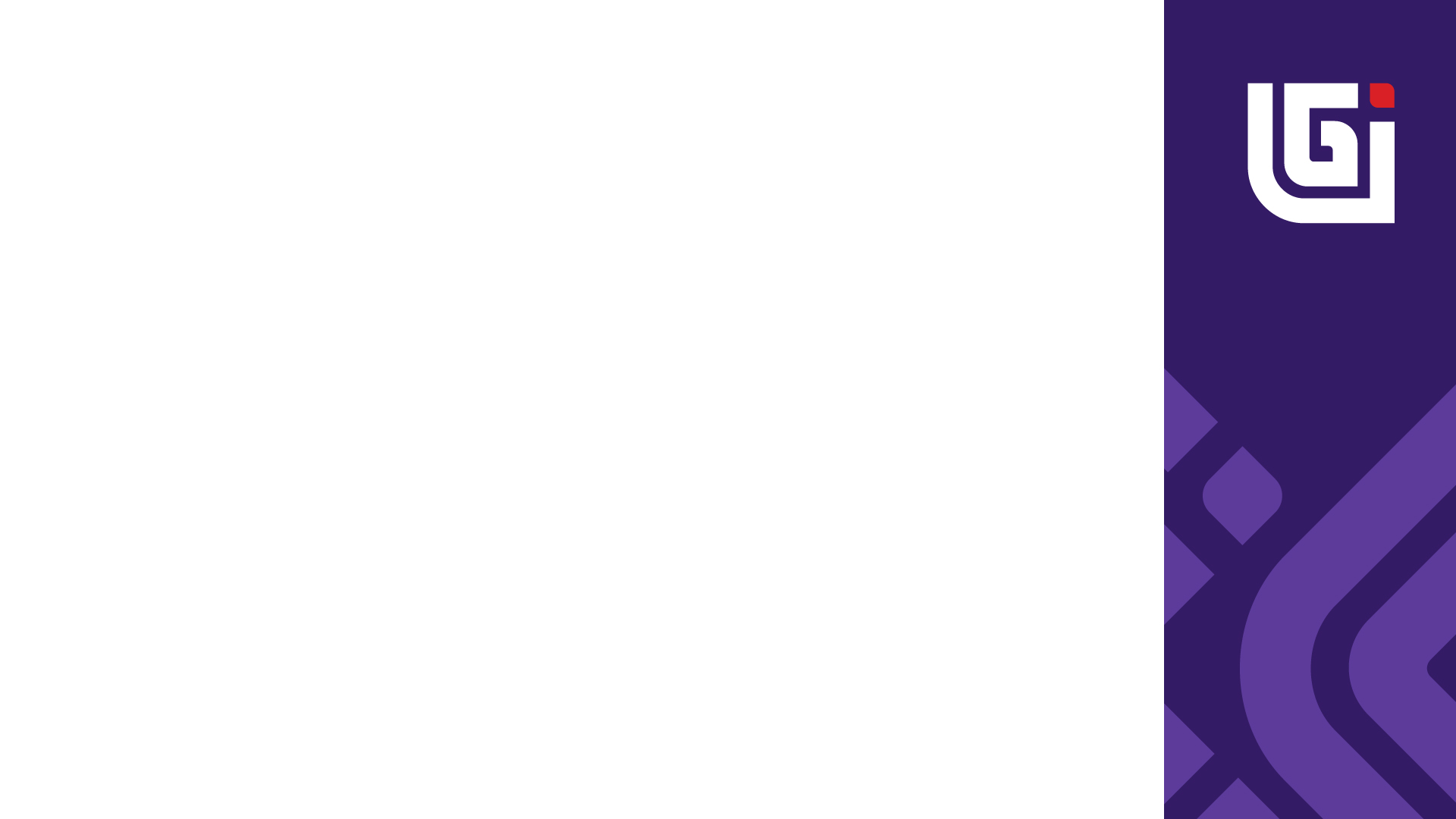 V этап реализации инициативного проекта
 (установка оборудования)
).
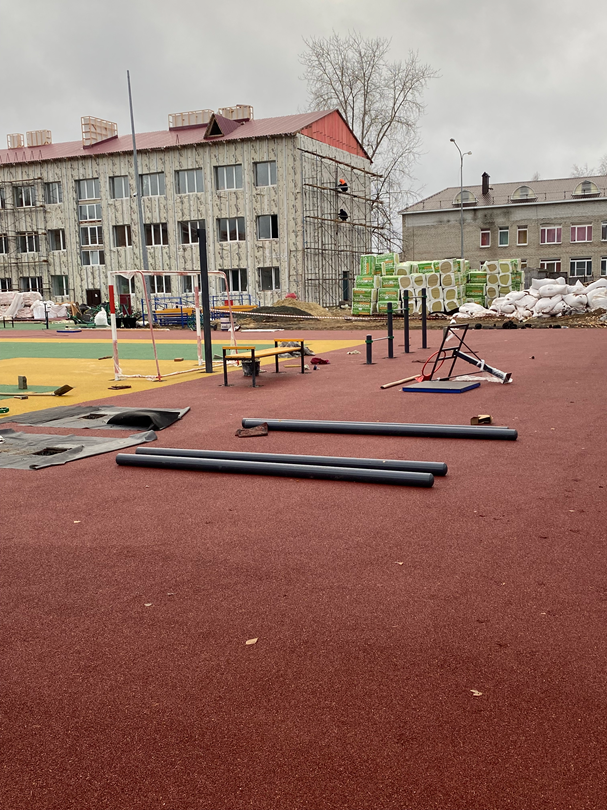 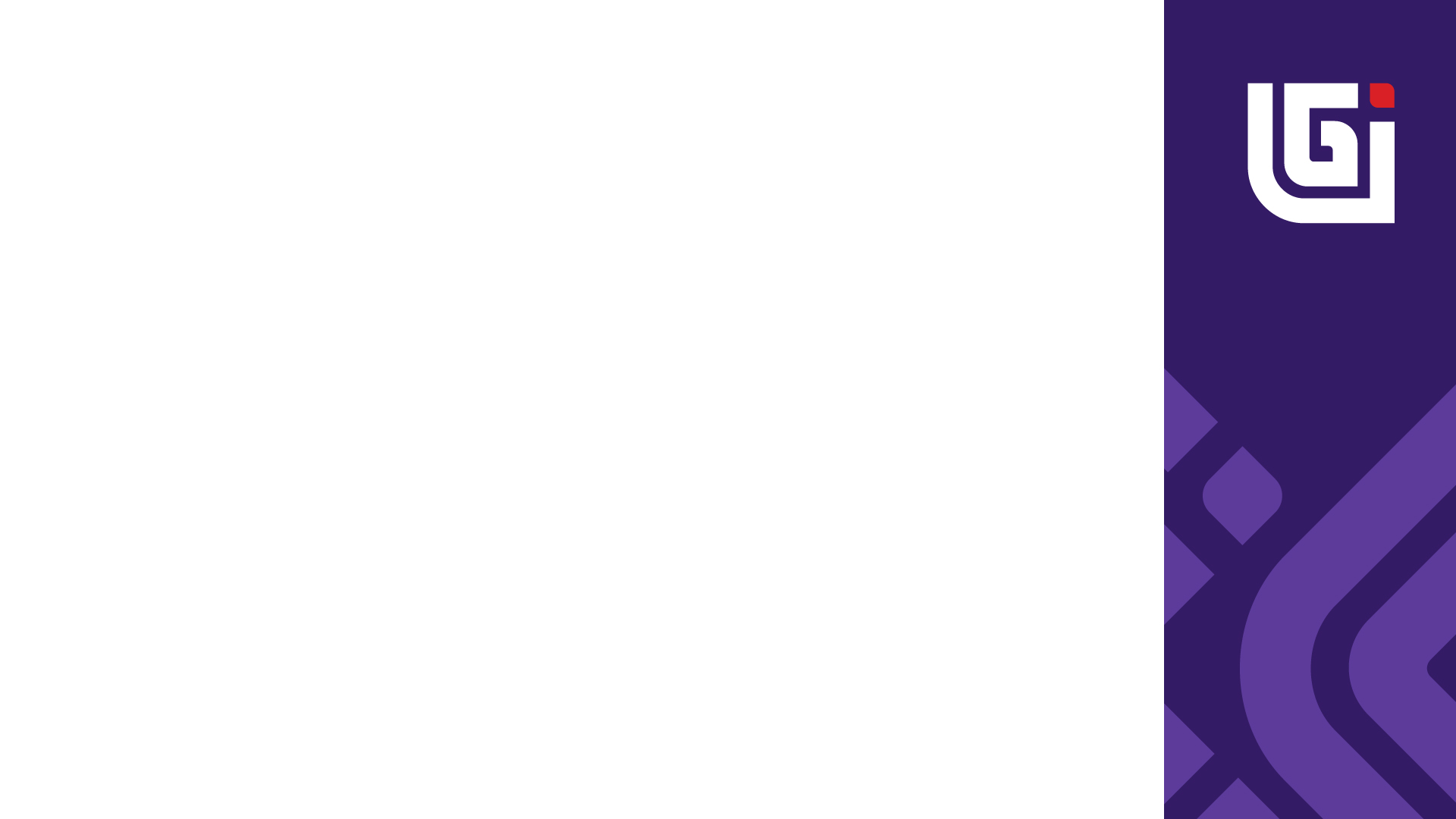 Результаты реализации инициативного проекта
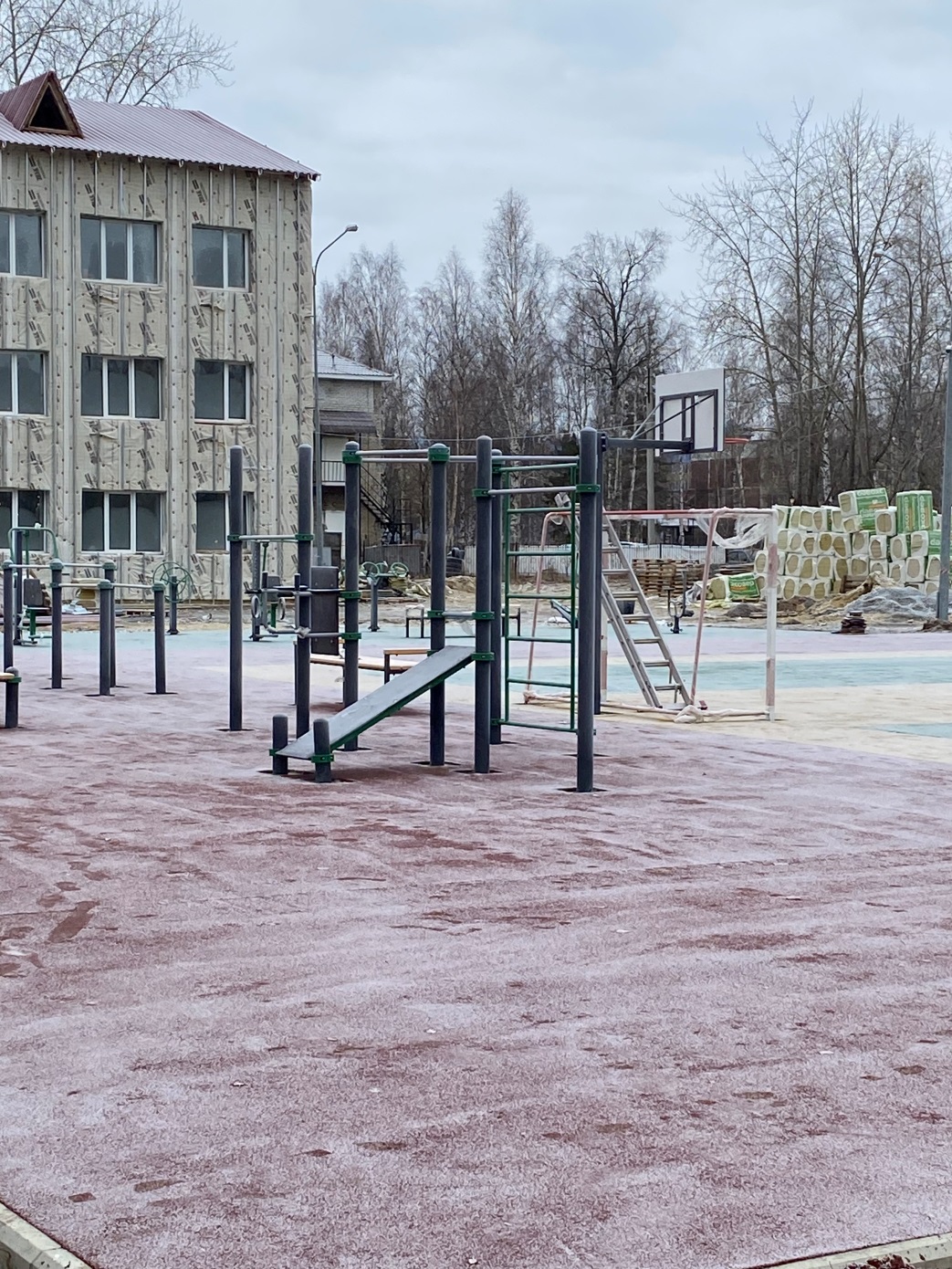 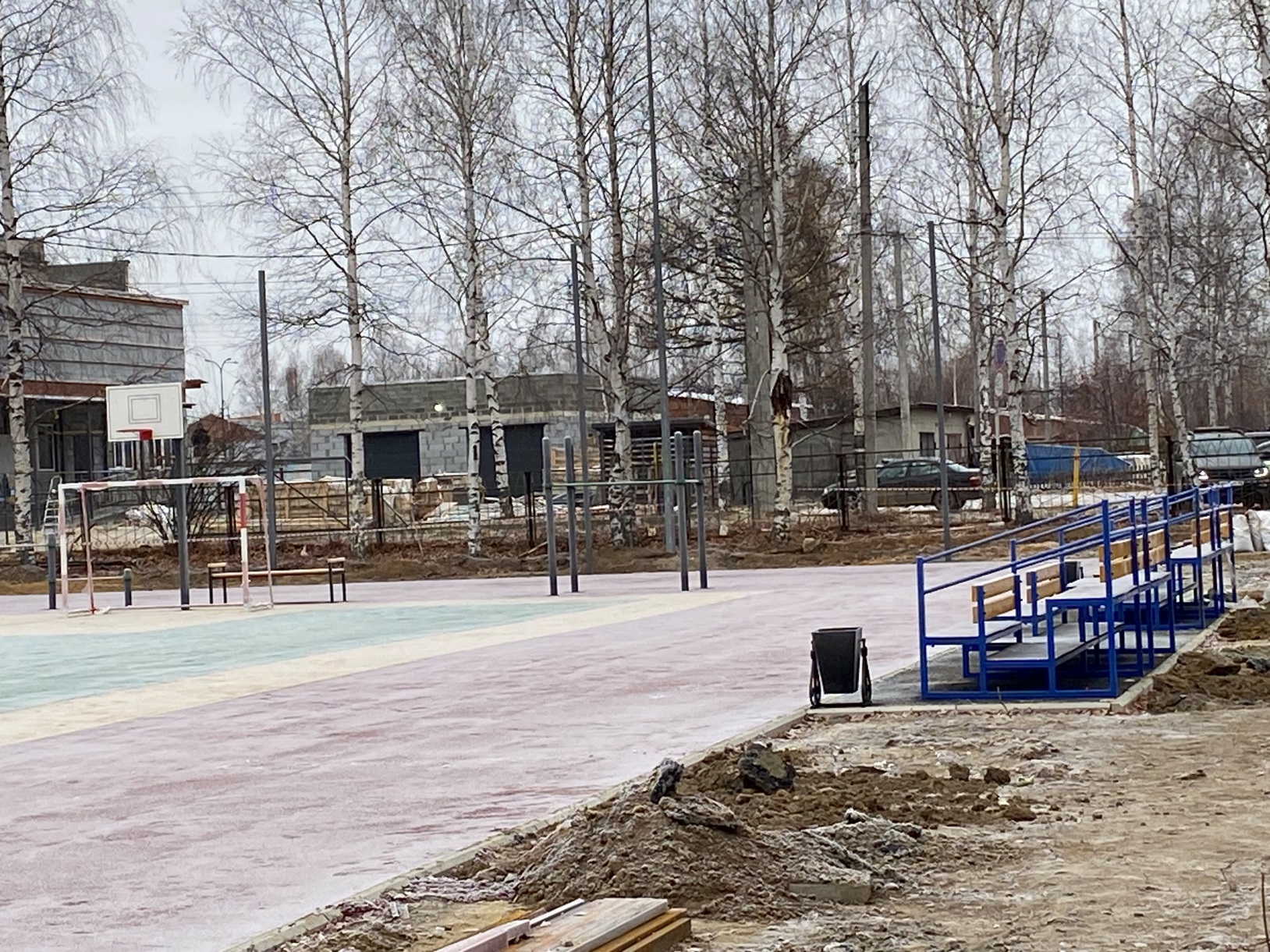